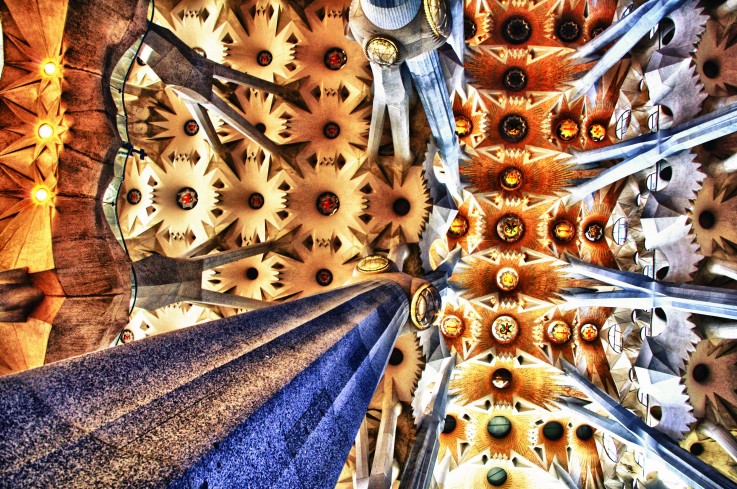 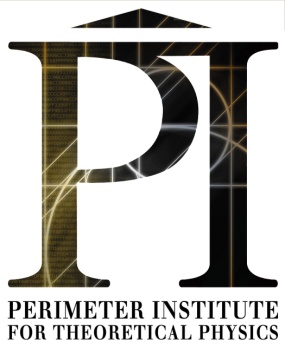 On Spacetime
Entanglement
(Bianchi , Smolkin, Pourhasan)
(arXiv:1212.5183; arXiv:1304.2030)
Black Hole Entropy:
Bekenstein and Hawking: event horizons have entropy!
relativity
thermodynamics
geometry
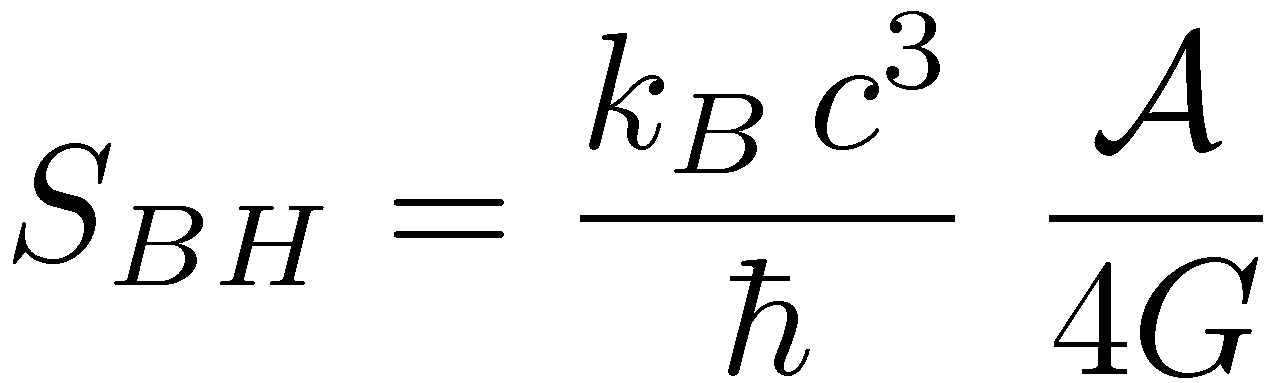 gravity
gravity
quantum
quantum
extends to de Sitter horizons and Rindler horizons
window into quantum gravity?!?
quantum gravity provides a fundamental scale
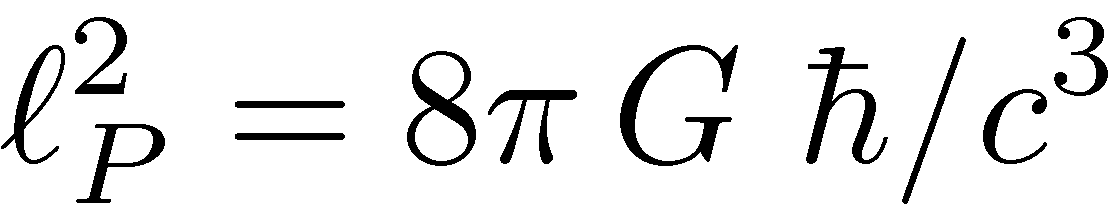 Black Hole Entropy:
Bekenstein and Hawking: event horizons have entropy!
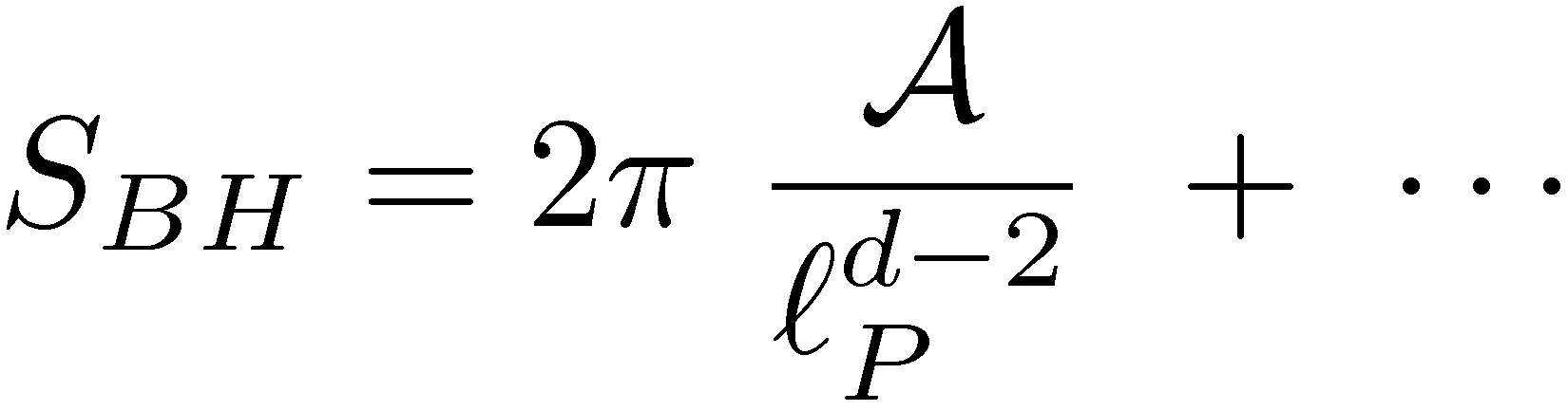 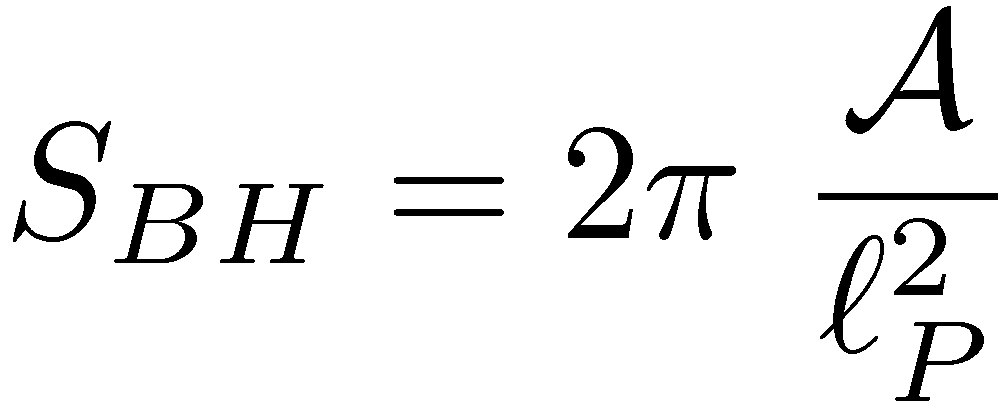 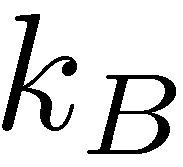 extends to de Sitter horizons and Rindler horizons
window into quantum gravity?!?
quantum gravity provides a fundamental scale
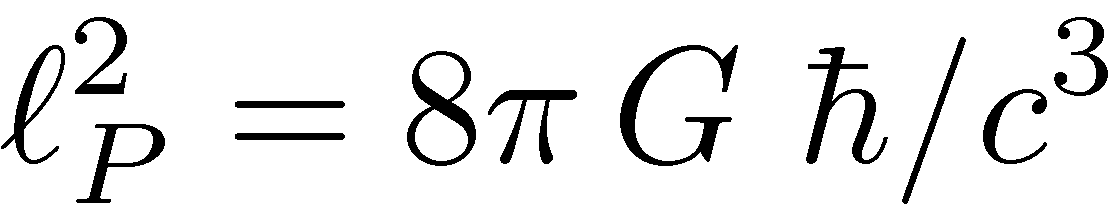 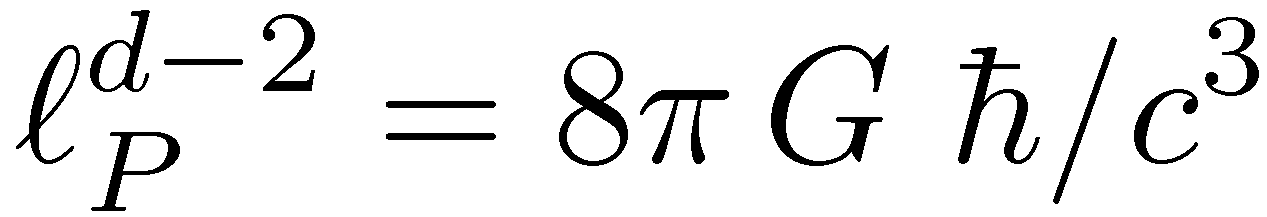 Proposal: Geometric Entropy
in a theory of quantum gravity, for any sufficiently large region
  with a smooth  boundary in a smooth background (eg, flat space),
  there is an entanglement entropy which takes the form:
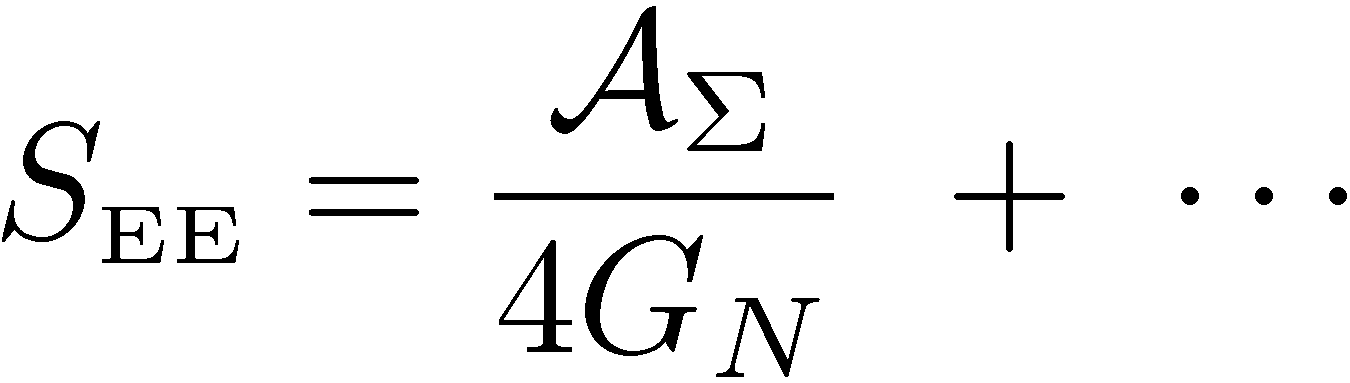 B
A
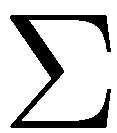 in QG, short-range quantum entanglement points towards how
   microscopic dof create a macroscopic spacetime geometry
(cf. van Raamsdonk’s “Building up spacetime with quantum entanglement”)
(Bianchi & Myers)
Proposal: Geometric Entropy
in a theory of quantum gravity, for any sufficiently large region
  with a smooth  boundary in a smooth background (eg, flat space),
  there is an entanglement entropy which takes the form:
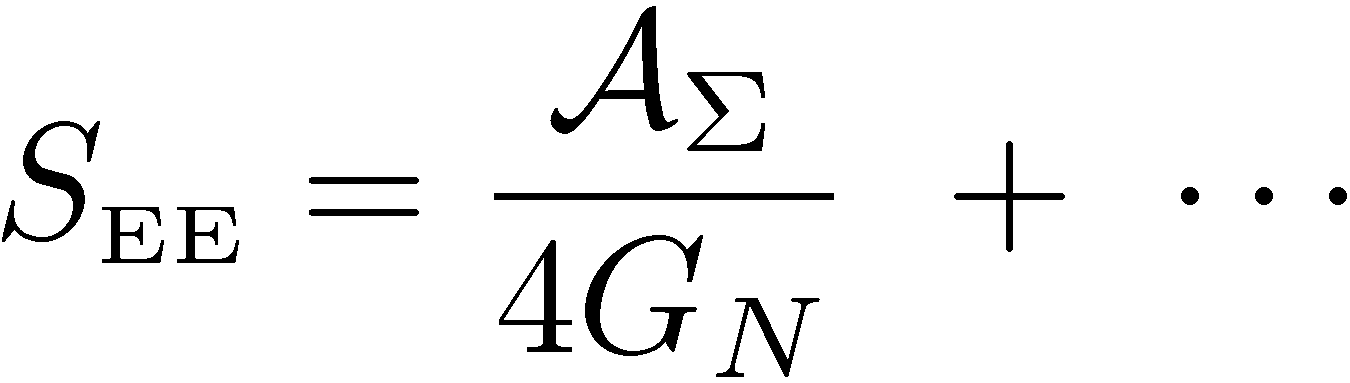 evidence comes from several directions:
holographic        in AdS/CFT correspondence
QFT renormalization of 
induced gravity, eg, Randall-Sundrum 2 model
Jacobson’s “thermal origin” of gravity
spin-foam approach to quantum gravity
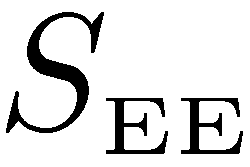 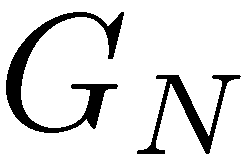 Outline:
Introduction and Concluding remarks
Entanglement Entropy 1:
             ► Basic Definitions
     ► Holographic Entanglement Entropy
Entanglement Entropy 2:
             
Entanglement Entropy 3: 
           Entanglement Hamiltonian and Generalizing SBH
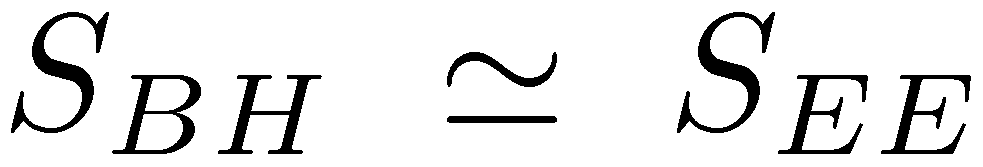 5.   Randall-Sundrum calculations:
                   Induced Gravity and Holography
6.   Conclusions & Outlook
Entanglement Entropy
general tool; divide quantum system into two parts and use
  entropy as measure of correlations between subsystems
in QFT, typically introduce a (smooth) boundary or entangling
  surface      which divides the space into two separate regions
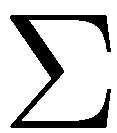 trace over degrees of freedom in “outside” region
remaining dof are described by a density matrix
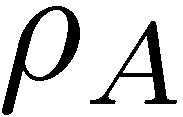 calculate von Neumann entropy:
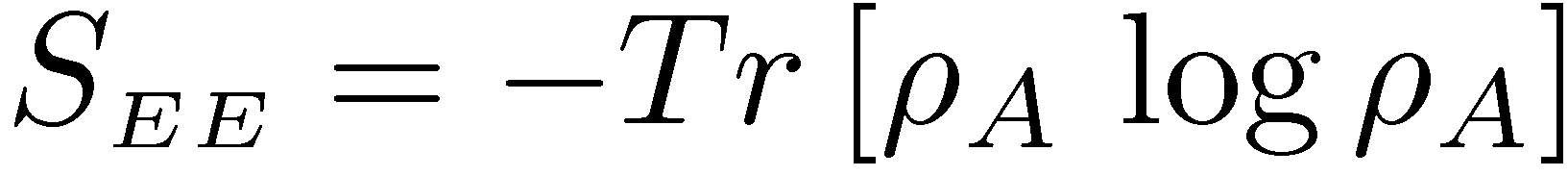 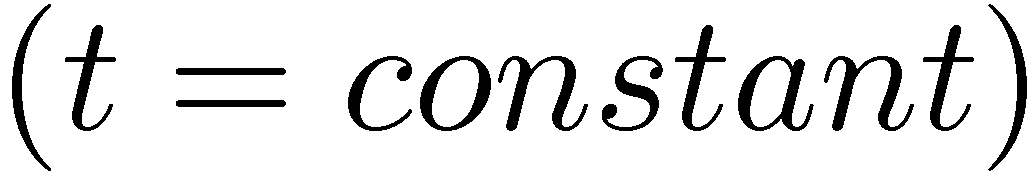 B
A
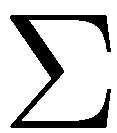 [Speaker Notes: Area law reminds us of black hole entropy (sorkin, srednicki)
Condensed matter physics – used as a diagnostic to characterize quantum phases
Of matter/ also popular in quantum information theory]
Entanglement Entropy
remaining dof are described by a density matrix
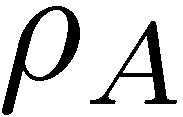 calculate von Neumann entropy:
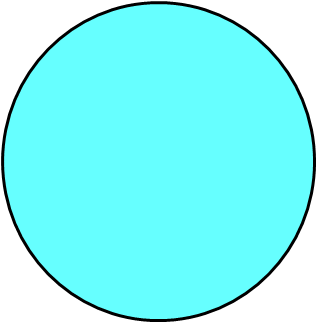 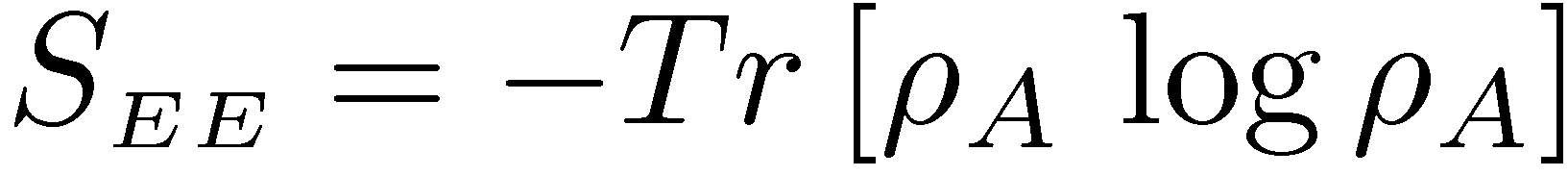 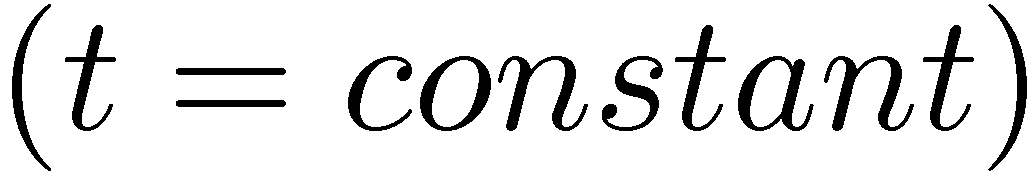 R
B
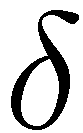 A
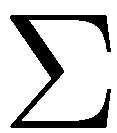 result is UV divergent! dominated by short-distance correlations
must regulate calculation:
= short-distance cut-off
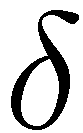 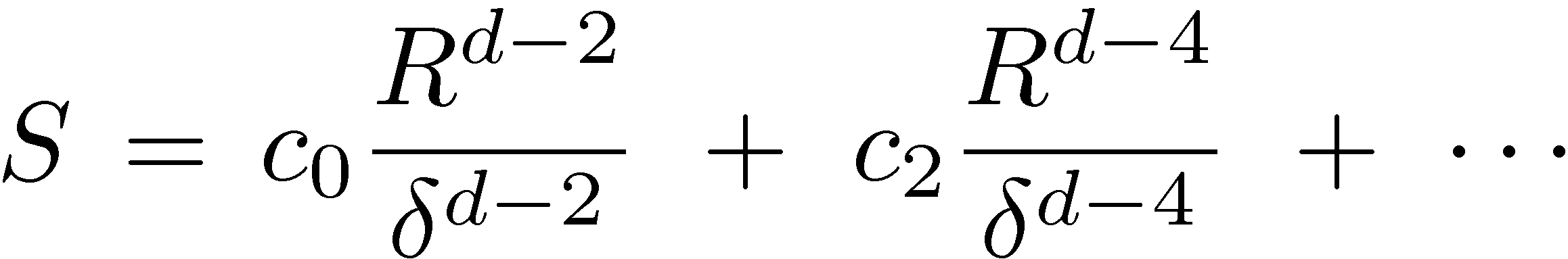 = spacetime dimension
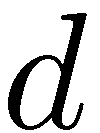 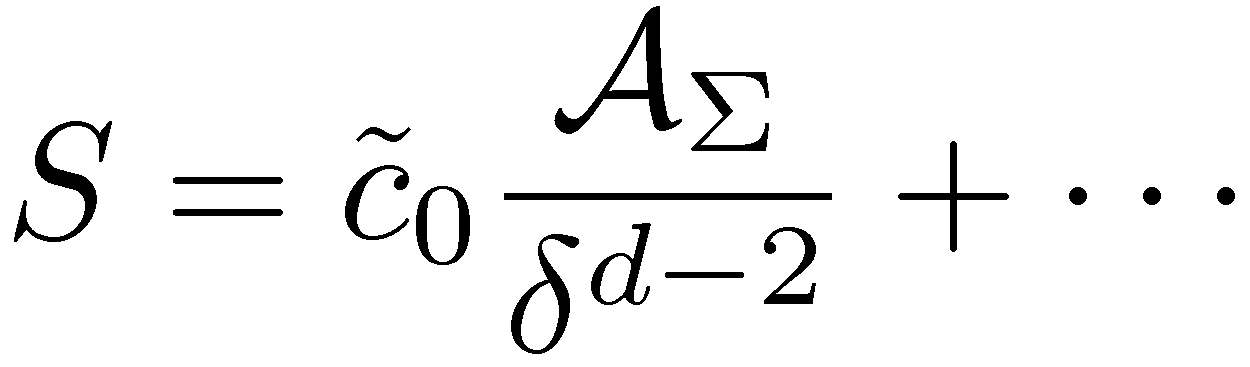 careful analysis reveals geometric structure, eg,
[Speaker Notes: Area law reminds us of black hole entropy (sorkin, srednicki)
Condensed matter physics – used as a diagnostic to characterize quantum phases
Of matter/ also popular in quantum information theory]
Entanglement Entropy
remaining dof are described by a density matrix
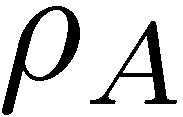 calculate von Neumann entropy:
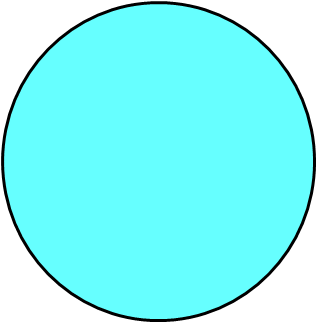 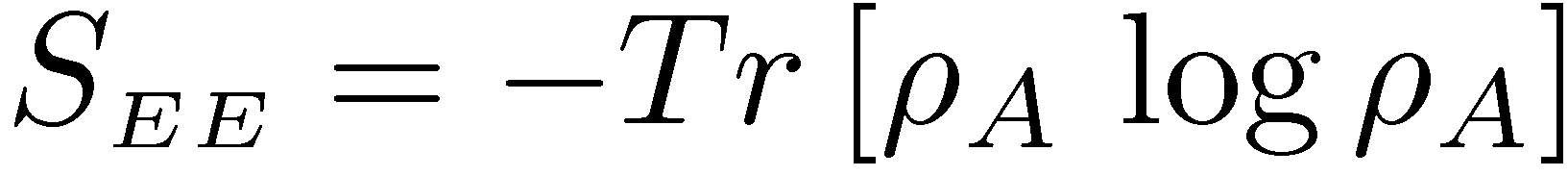 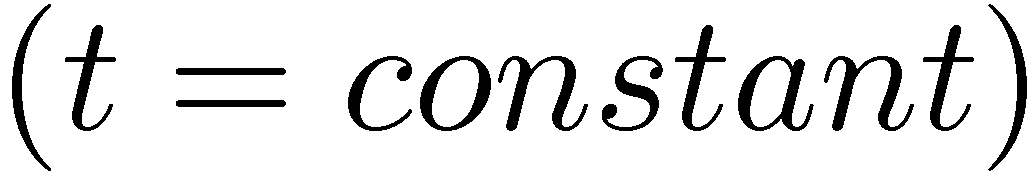 R
B
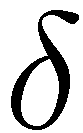 A
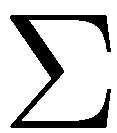 must regulate calculation:
= short-distance cut-off
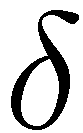 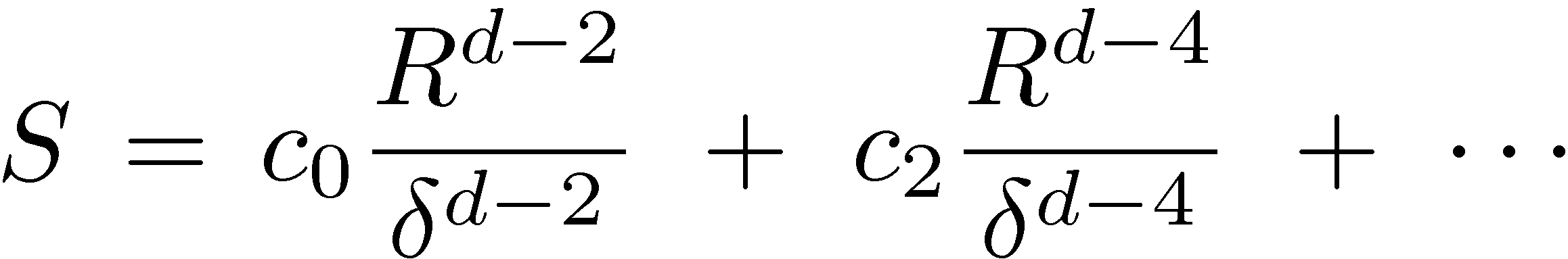 = spacetime dimension
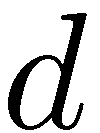 leading coefficients sensitive to details of regulator, eg,
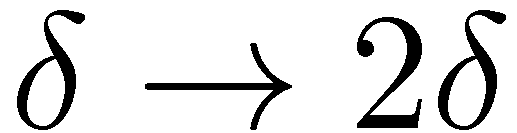 find universal information characterizing underlying QFT in
  subleading terms, eg,
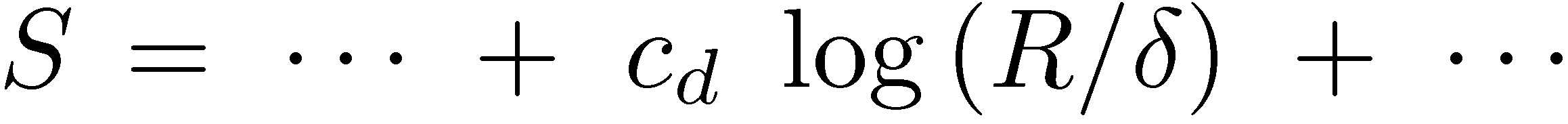 [Speaker Notes: Area law reminds us of black hole entropy (sorkin, srednicki)
Condensed matter physics – used as a diagnostic to characterize quantum phases
Of matter/ also popular in quantum information theory]
General comments on Entanglement Entropy:
nonlocal quantity which is (at best) very difficult to measure
no (accepted) experimental procedure
in condensed matter theory: diagnostic to characterize quantum
  critical points or topological phases (eg, quantum spin fluids)
in quantum information theory: useful measure of quantum
  entanglement (a computational resource)
recently considered in AdS/CFT correspondence
(Ryu & Takayanagi `06)
[Speaker Notes: Area law reminds us of black hole entropy (sorkin, srednicki)
Condensed matter physics – used as a diagnostic to characterize quantum phases
Of matter/ also popular in quantum information theory]
AdS/CFT Correspondence:
Boundary: quantum field theory
                     in d dimensions
Bulk: gravity with negative Λ
             in d+1 dimensions
“holography”
anti-de Sitter
space
conformal
field theory
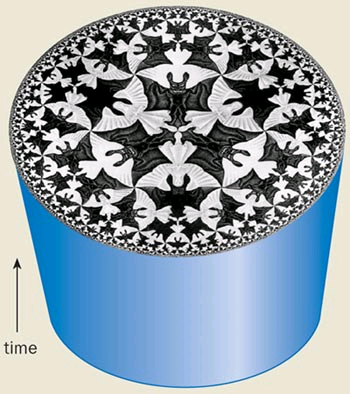 radius
energy
(Ryu & Takayanagi `06)
Holographic Entanglement Entropy:
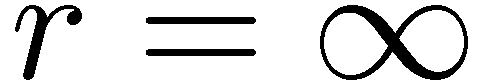 AdS boundary
boundary
conformal field
theory
gravitational
potential/redshift
AdS bulk
spacetime
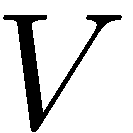 B
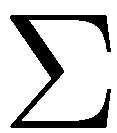 A
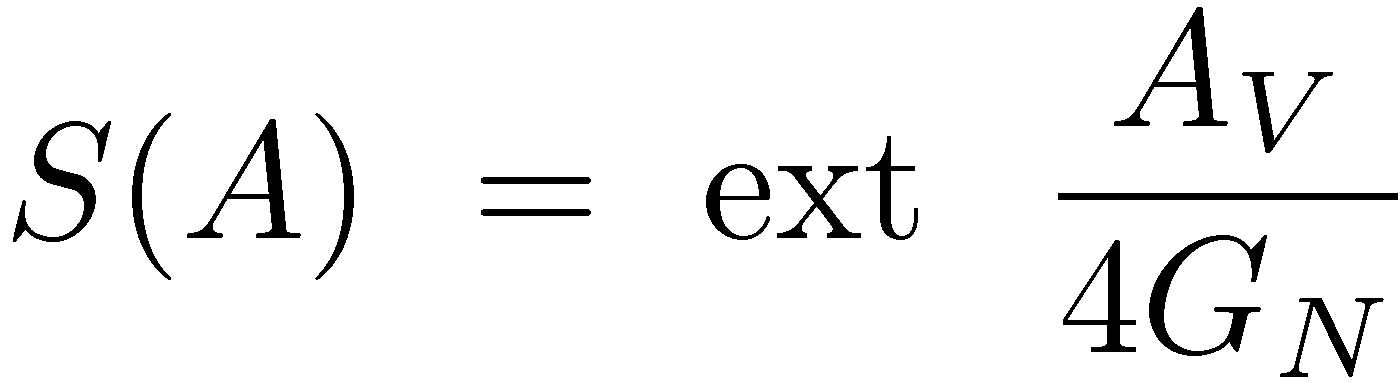 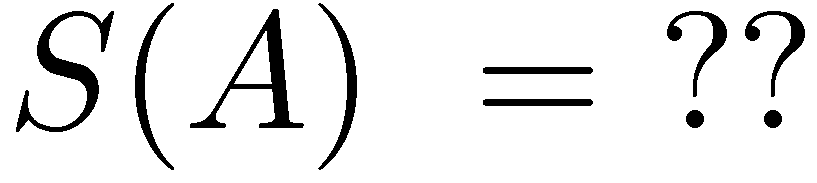 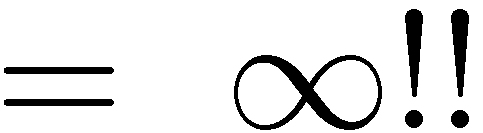 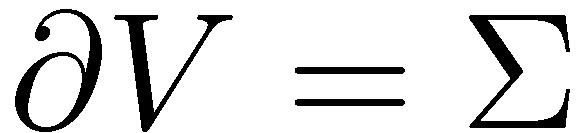 “UV divergence” because area integral extends to
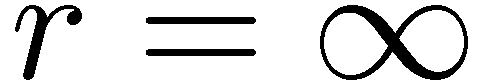 (Ryu & Takayanagi `06)
Holographic Entanglement Entropy:
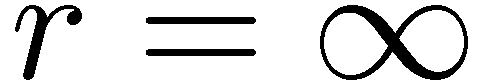 AdS boundary
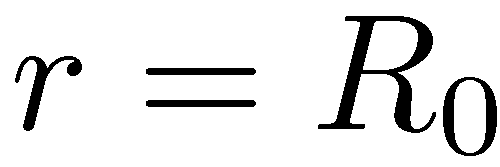 cut-off in boundary CFT:
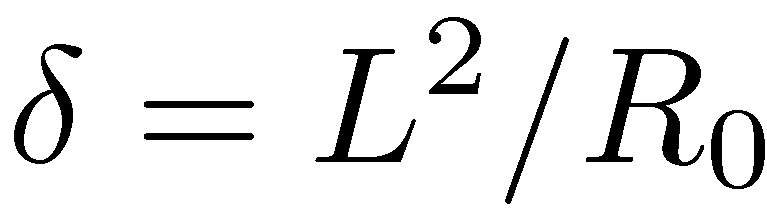 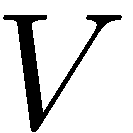 regulator surface
B
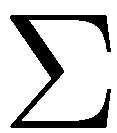 A
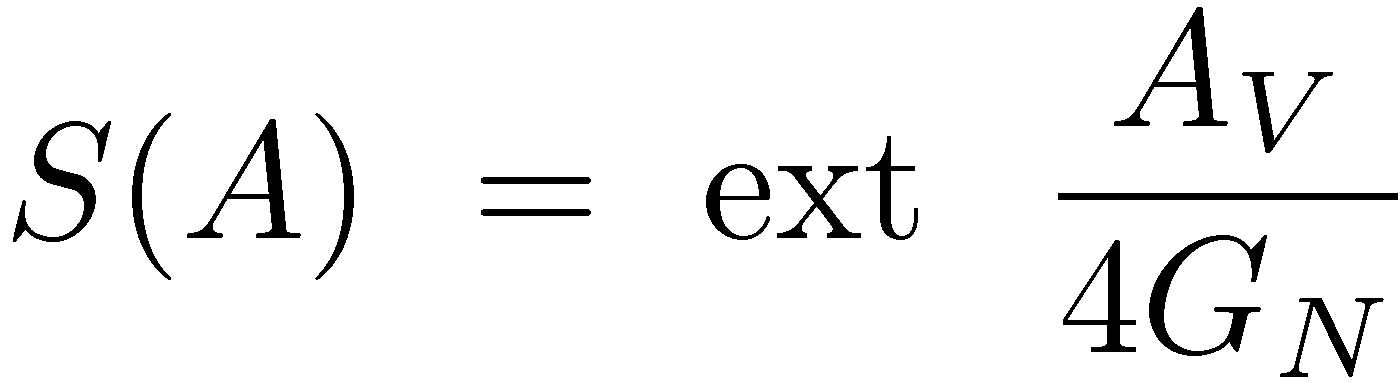 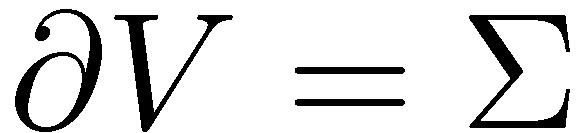 “UV divergence” because area integral extends to
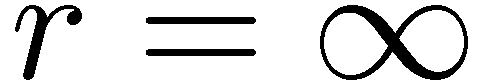 introduce regulator surface at large radius:
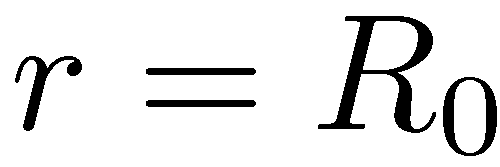 short-distance cut-off in boundary theory:
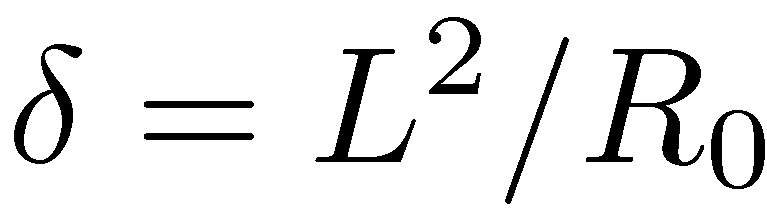 (Ryu & Takayanagi `06)
Holographic Entanglement Entropy:
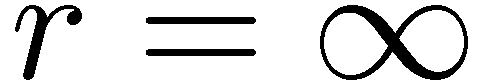 AdS boundary
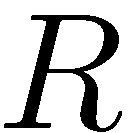 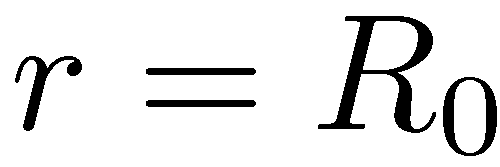 cut-off in boundary CFT:
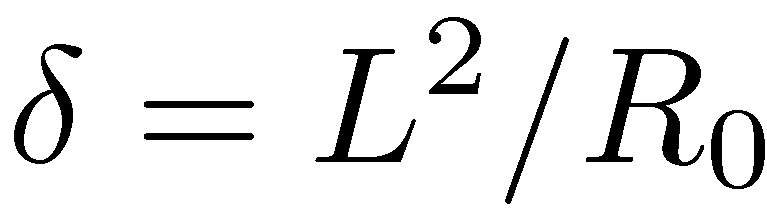 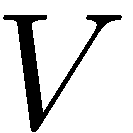 cut-off surface
B
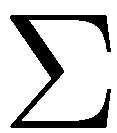 A
general expression (as desired):
“universal  
contributions”
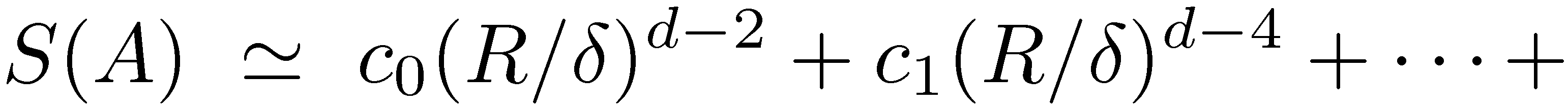 conjecture                many detailed consistency tests
(Ryu, Takayanagi, Headrick, Hung, Smolkin, Faulkner, . . . )
proof!!                “generalized gravitational entropy”
(Lewkowycz & Maldacena)
Lessons from Holographic EE:
AdS/CFT Dictionary:
Boundary: thermal plasma
Bulk: black hole
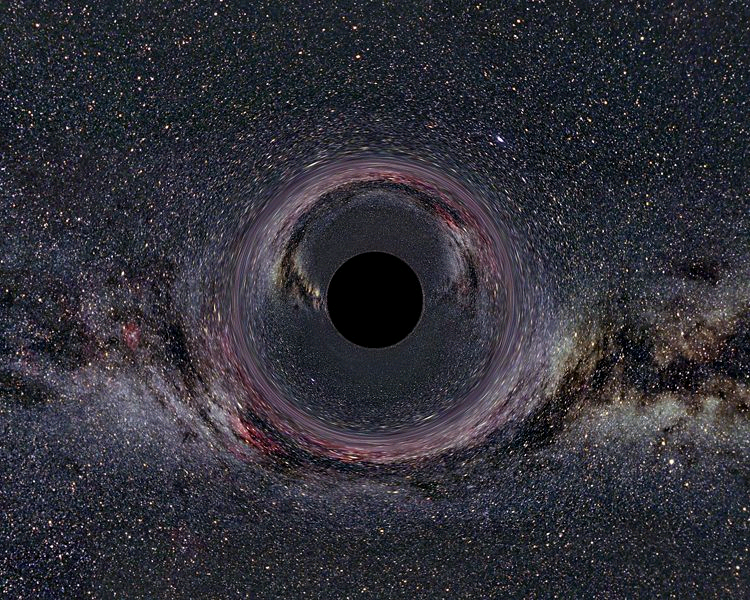 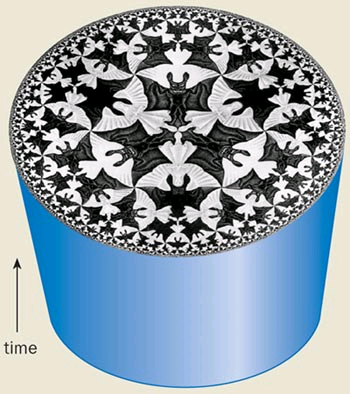 Temperature
Temperature
Energy
Energy
Entropy
Entropy
Lessons from Holographic EE:
(entanglement entropy)boundary 
                      = (entropy associated with extremal surface)bulk
R&T construction assigns entropy                               to bulk
  regions with “unconventional” boundaries:
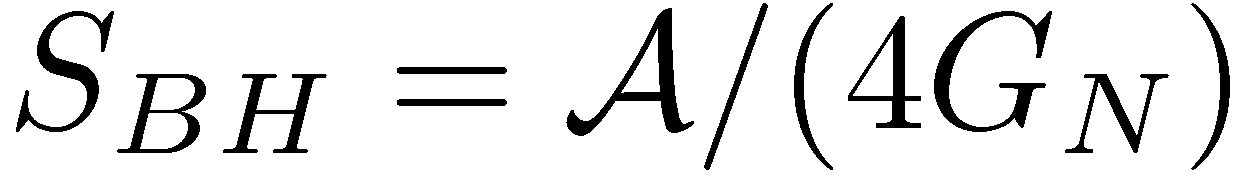 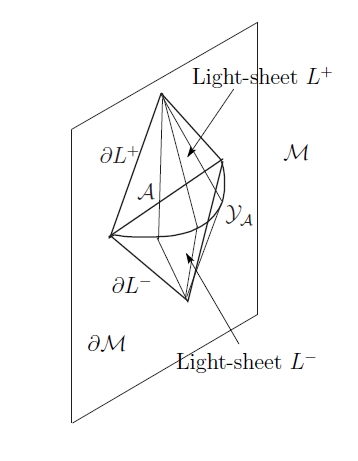 not black hole! not horizon!
not boundary of causal domain!
What are the rules?
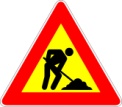 extremal
surface
indicates SBH applies more broadly
with our proposal, SBH defines SEE 
in bulk gravity for any surface
Lessons from Holographic EE:
(entanglement entropy)boundary 
                      = (entropy associated with extremal surface)bulk
R&T construction assigns entropy                               to bulk
  regions with “unconventional” boundaries:
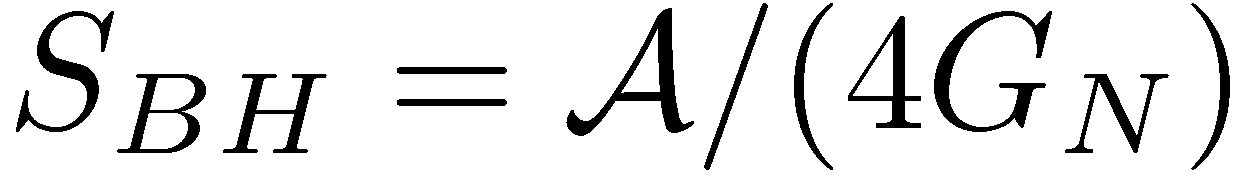 with our proposal, SBH defines SEE in bulk gravity for any surface
what about extremization?
needed to make match above      (in accord with proof)
SBH on other surfaces already speculated to give other entropic
  measures of entanglement in boundary theory
entanglement between high and low scales
(Balasubramanian, McDermott & van Raamsdonk)
causal holographic information
(Hubeny & Rangamani; H, R & Tonni; Freivogel & Mosk; Kelly & Wall)
hole-ographic spacetime
(Balasubramanian, Chowdhury, Czech, de Boer & Heller)
Outline:
Introduction and Concluding remarks
Entanglement Entropy 1:
             ► Basic Definitions
     ► Holographic Entanglement Entropy
Entanglement Entropy 2:
             
Entanglement Entropy 3: 
           Entanglement Hamiltonian and Generalizing SBH
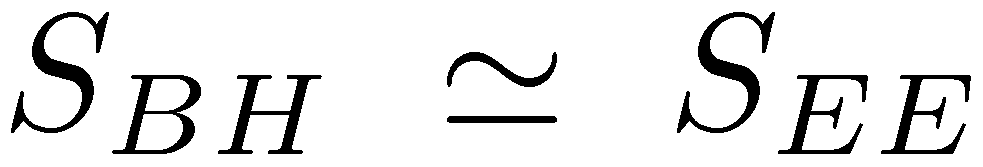 5.   Randall-Sundrum calculations:
                   Induced Gravity and Holography
6.   Conclusions & Outlook
Where did “Entanglement Entropy” come from?:
Sorkin ’84: looking for origin of black hole entropy
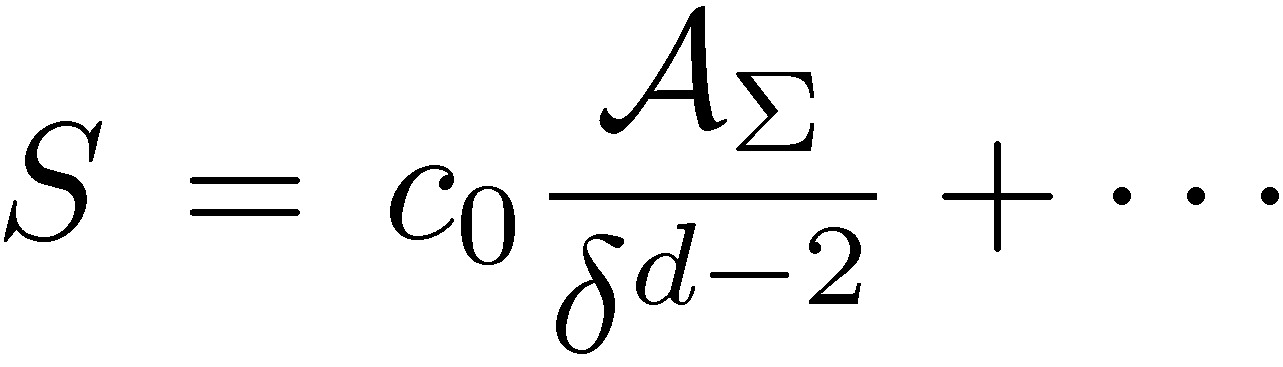 recall that leading term obeys “area law”:
suggestive of BH formula if
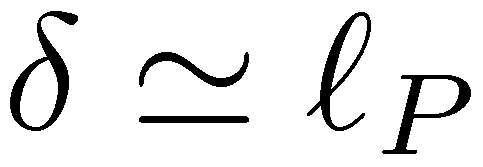 (Sorkin `84; Bombelli, Koul, Lee & Sorkin; Srednicki; Frolov & Novikov)
problem?: leading singularity not universal; regulator dependent
resolution: this singularity represents contribution of “low energy”
   d.o.f. which actually renormalizes “bare” area term
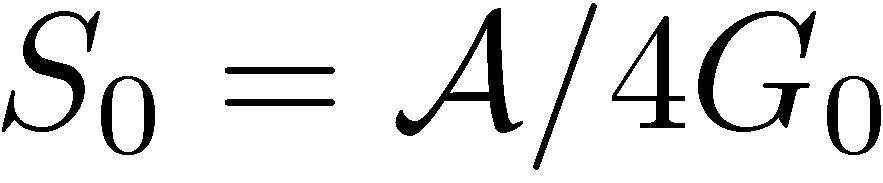 (Susskind & Uglum)
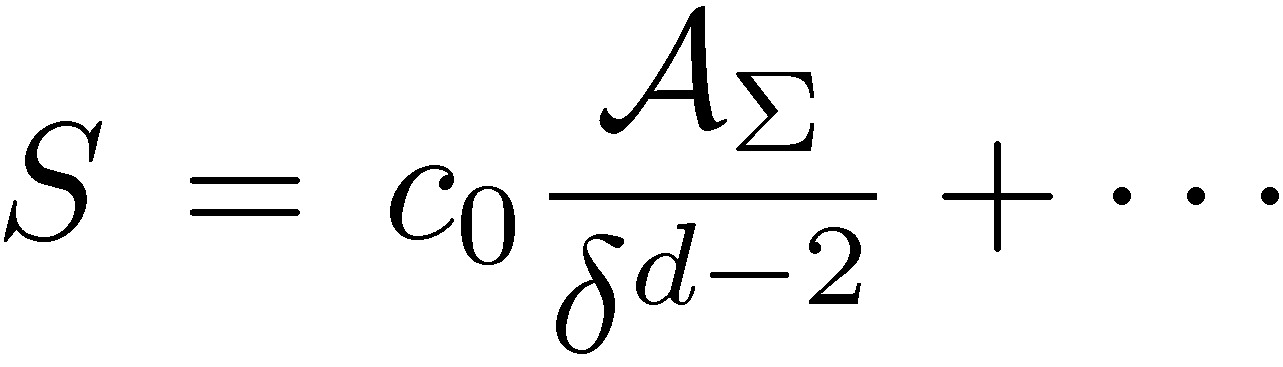 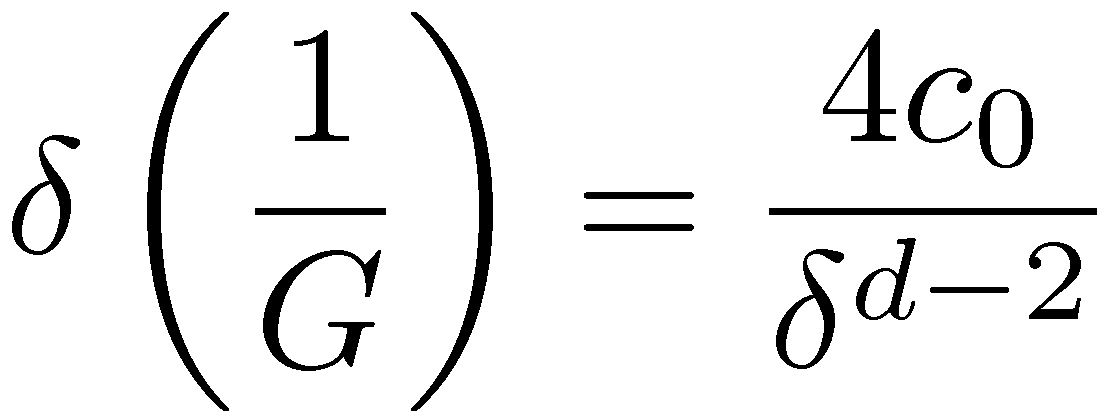 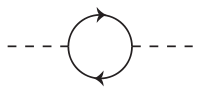 both coefficients are regulator dependent
but for a given regulator should match!
[Speaker Notes: Area law reminds us of black hole entropy (sorkin, srednicki)
Condensed matter physics – used as a diagnostic to characterize quantum phases
Of matter/ also popular in quantum information theory]
BH Entropy ~ Entanglement Entropy
(Demers, Lafrance & Myers)
massive d=4 scalar: integrating out yields effective metric action
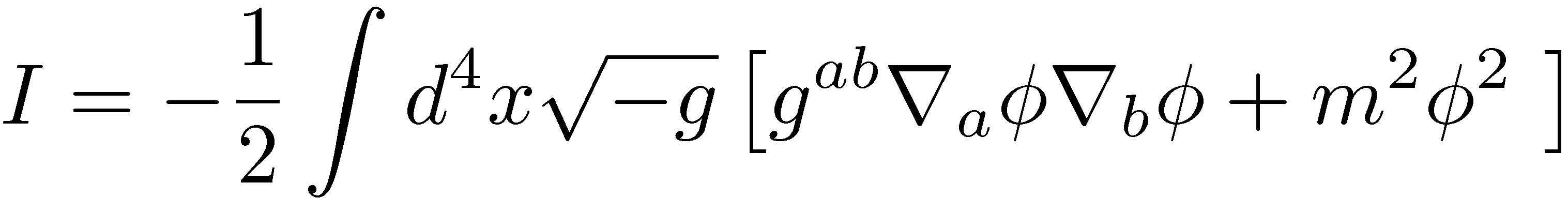 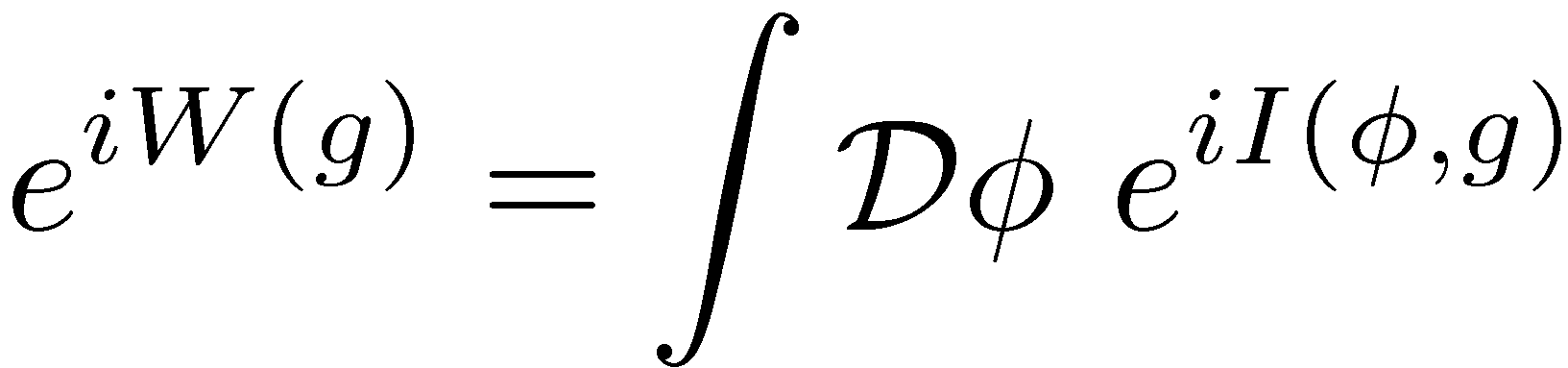 with
must regulate to control UV divergences in W(g)
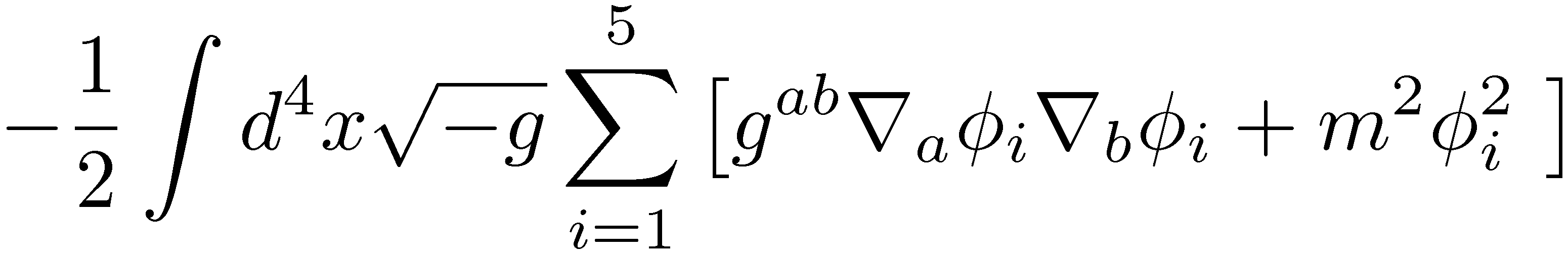 Pauli-Villars fields:
anti-commuting,
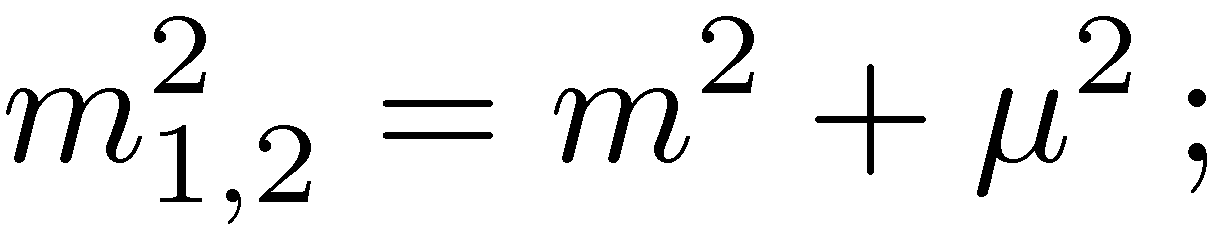 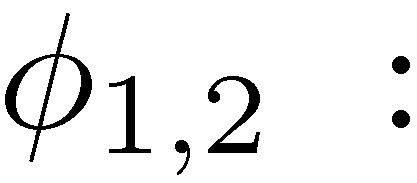 commuting,
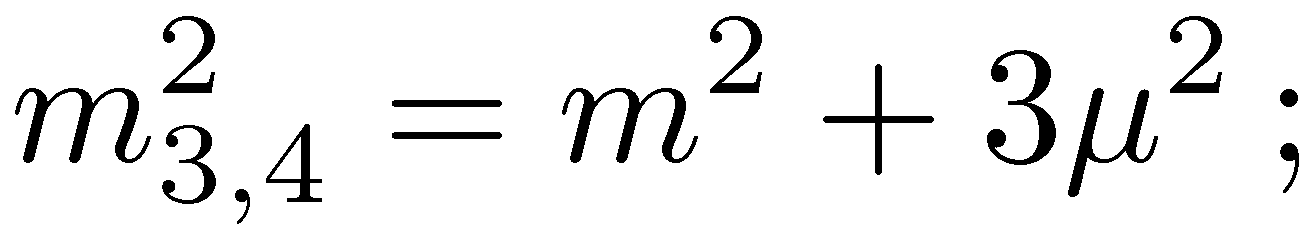 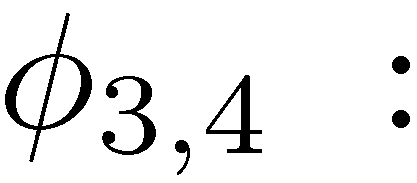 anti-commuting,
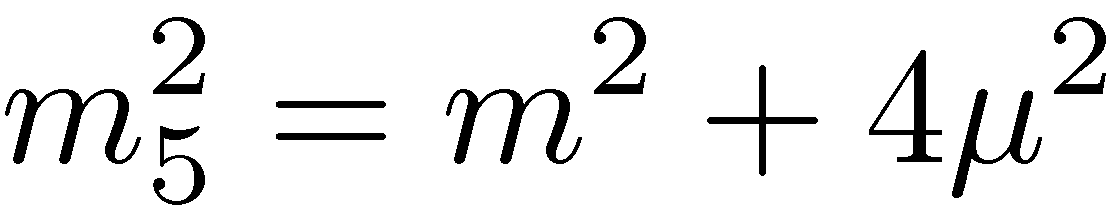 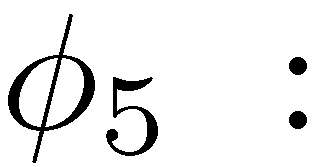 UV regulator scale
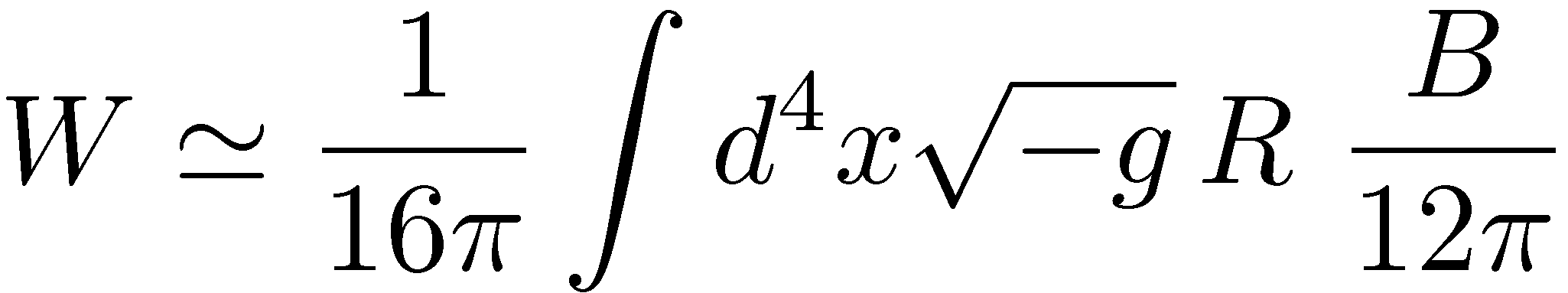 effective Einstein term:
with
quadratic
divergence
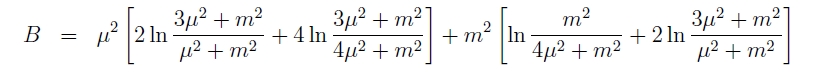 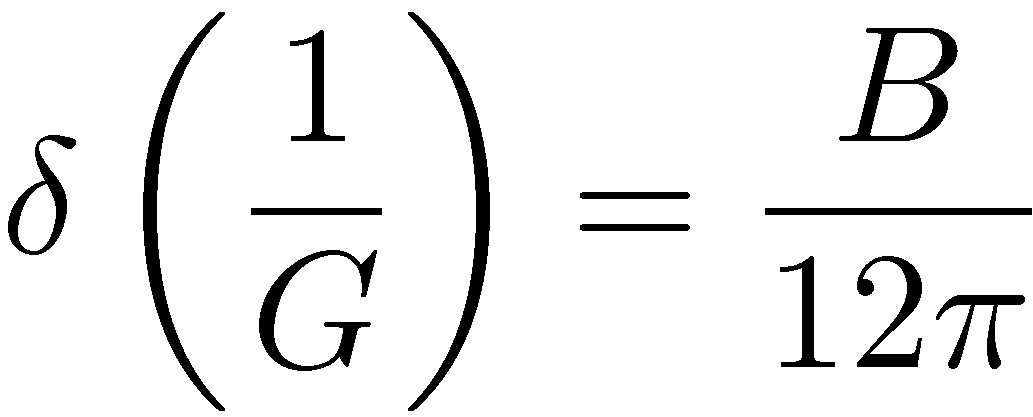 renormalization of Newton’s constant:
BH Entropy ~ Entanglement Entropy
(Demers, Lafrance & Myers)
massive d=4 scalar: integrating out yields effective action W(g)
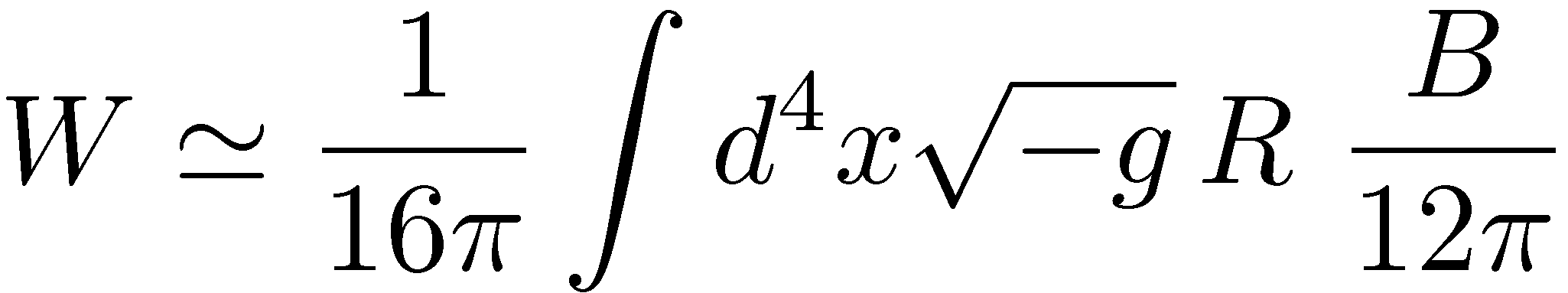 effective Einstein term:
with
quadratic
divergence
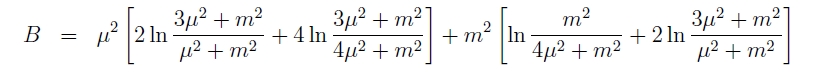 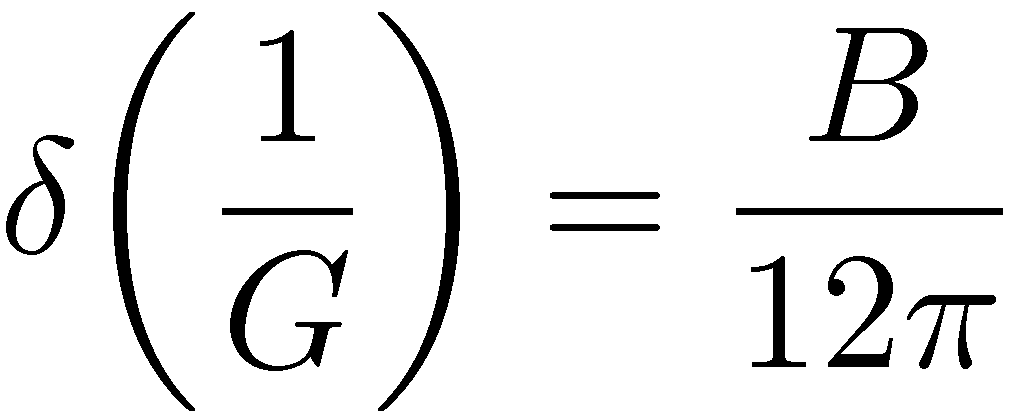 renormalization of Newton’s constant:
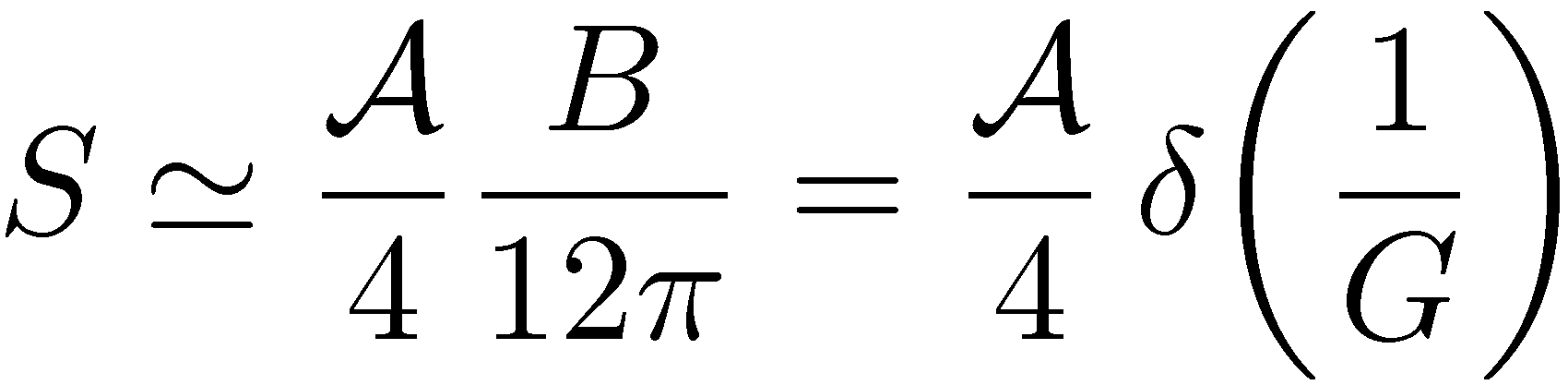 scalar field contribution to BH entropy:
extends to log divergence; matches curvature correction to SWald
BH Entropy ~ Entanglement Entropy
(Susskind & Uglum)
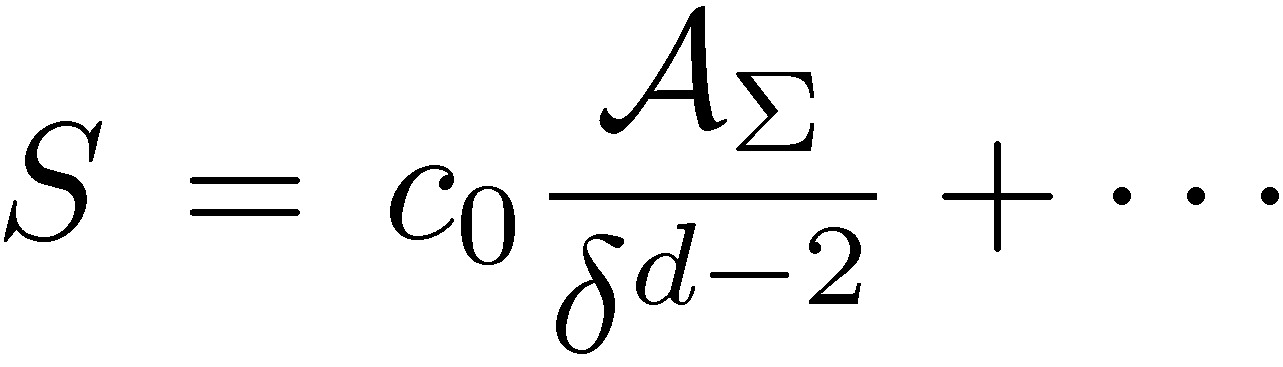 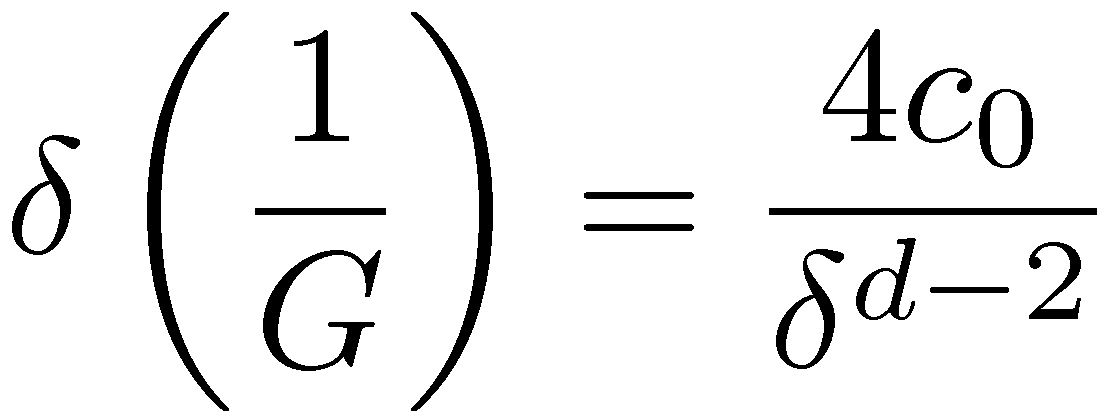 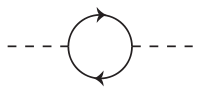 both coefficients are regulator dependent
but for a given regulator should match!
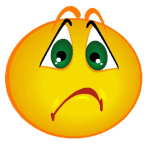 “a beautiful idea killed by ugly calculations”??
seemed matching was not always working??
numerical factors resolved; extra boundary terms interpeted
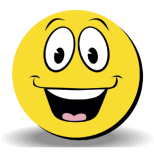 (Fursaev, Solodukhin, Miele, Iellici, Moretti, Donnelly, Wall  . . .  )
(Cooperman & Luty)
matching of area term works for any QFT (s=0,1/2, 1, 3/2)
 to all orders in perturbation theory for any Killing horizon
technical difficulties for spin-2 graviton
♥
results apply for Rindler horizon in flat space
conceptual/technical issues may remain
(Jacobson & Satz; Solodukhin)
BH Entropy ~ Entanglement Entropy
(Susskind & Uglum)
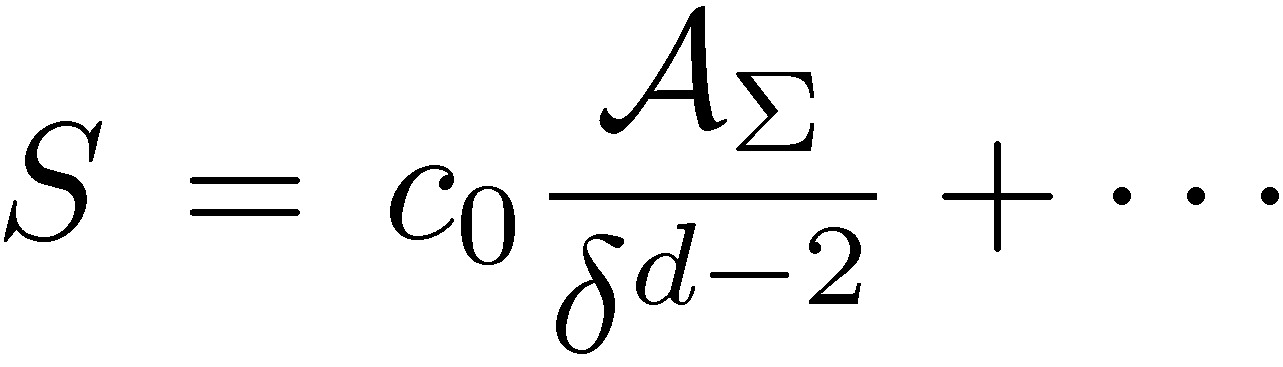 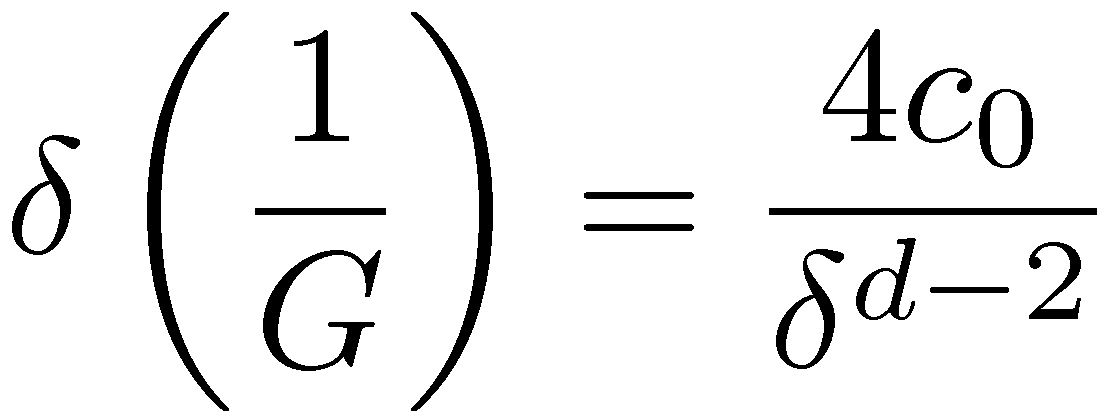 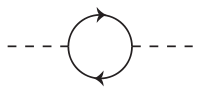 both coefficients are regulator dependent
but for a given regulator should match!
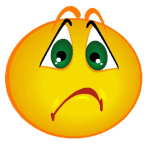 “a beautiful killed by ugly facts”??
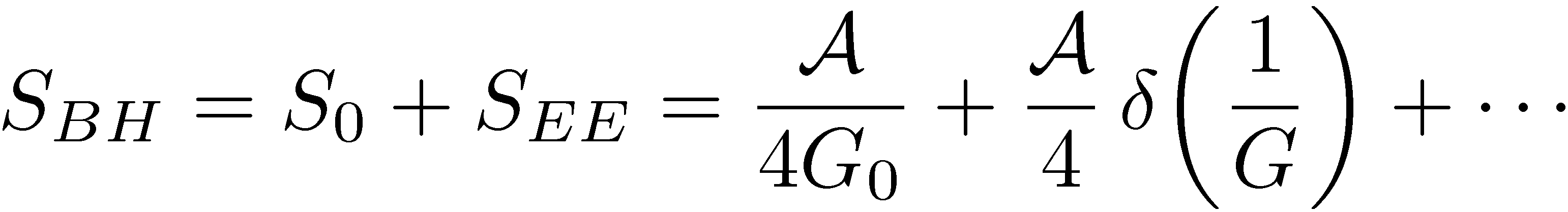 result “unsatisfying”:
where did bare term come from?
consider “induced gravity”:
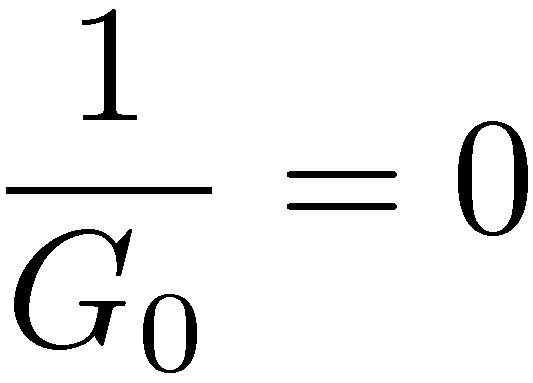 (Jacobson; Frolov, Fursaev & Solodukhin)
formally “off-shell” method is precisely calculation of SEE
(Susskind & Uglum; Callan & Wilczek; Myers & Sinha: extends to Swald)
challenge: understand microscopic d.o.f. of quantum gravity
AdS/CFT: eternal black hole (or any Killing horizon)
(Maldacena; van Raamsdonk et al; Casini, Huerta & Myers)
Outline:
Introduction and Concluding remarks
Entanglement Entropy 1:
             ► Basic Definitions
     ► Holographic Entanglement Entropy
Entanglement Entropy 2:
             
Entanglement Entropy 3: 
           Entanglement Hamiltonian and Generalizing SBH
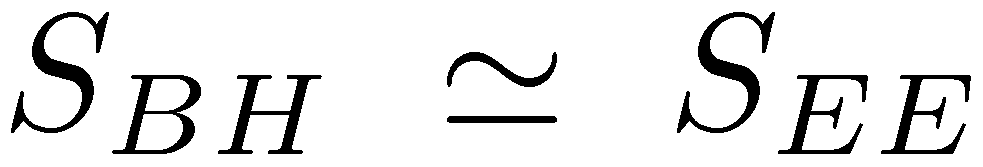 5.   Randall-Sundrum calculations:
                   Induced Gravity and Holography
6.   Conclusions & Outlook
Entanglement Hamiltonian:
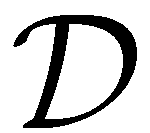 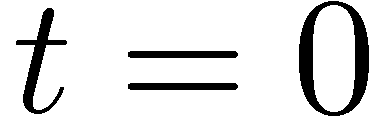 B
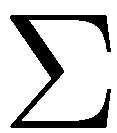 A
first step in calculation of SEE is to determine
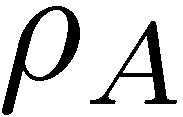 reproduces standard correlators, eg, if global vacuum:
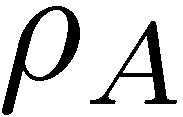 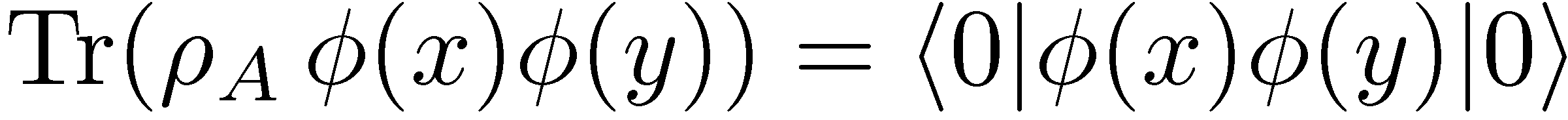 by causality,      describes physics throughout causal domain
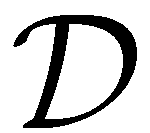 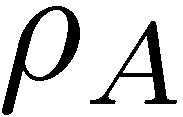 Entanglement Hamiltonian:
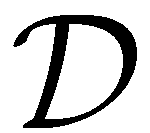 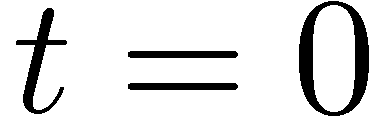 B
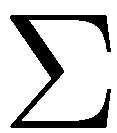 A
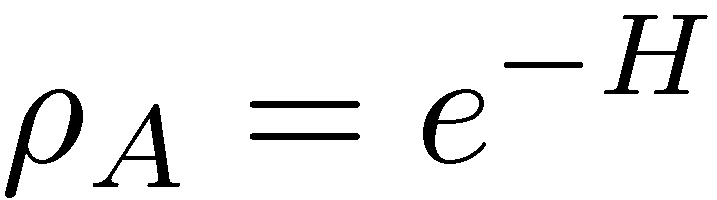 hermitian and positive semi-definite, hence
= modular or entanglement Hamiltonian
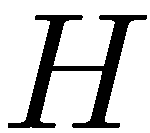 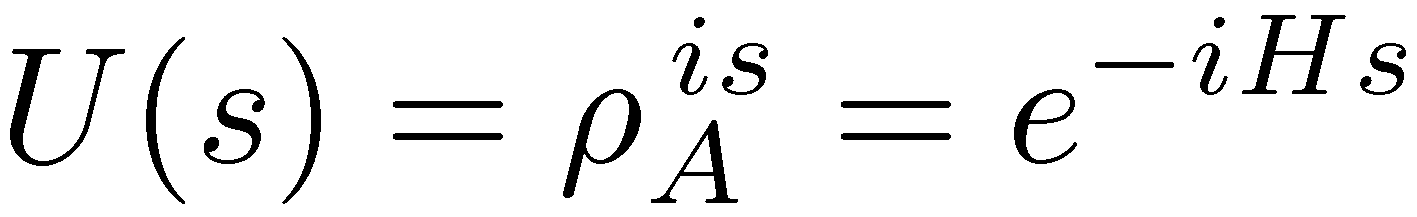 formally can consider evolution by
unfortunately      is nonlocal and flow is nonlocal/not geometric
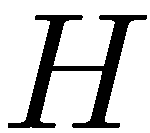 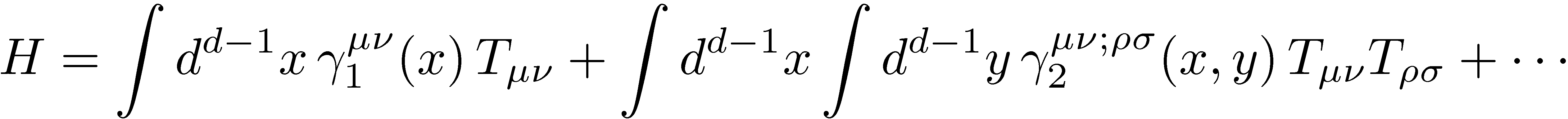 Entanglement Hamiltonian:
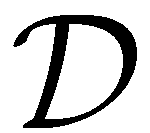 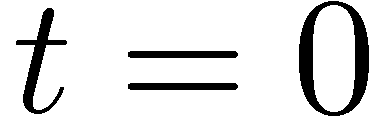 B
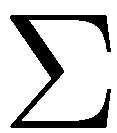 A
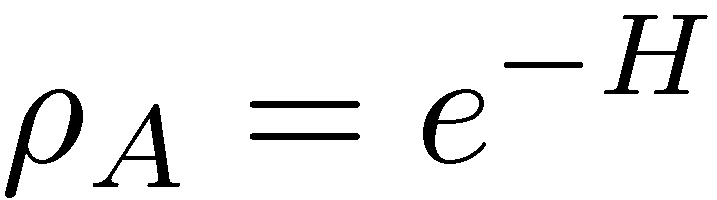 hermitian and positive semi-definite, hence
= modular or entanglement Hamiltonian
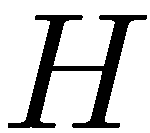 explicitly known only in limited examples
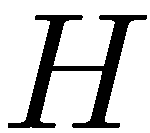 most famous example: Rindler wedge
●
B
boost generator
A
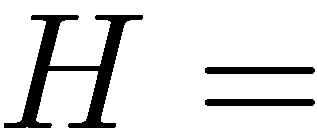 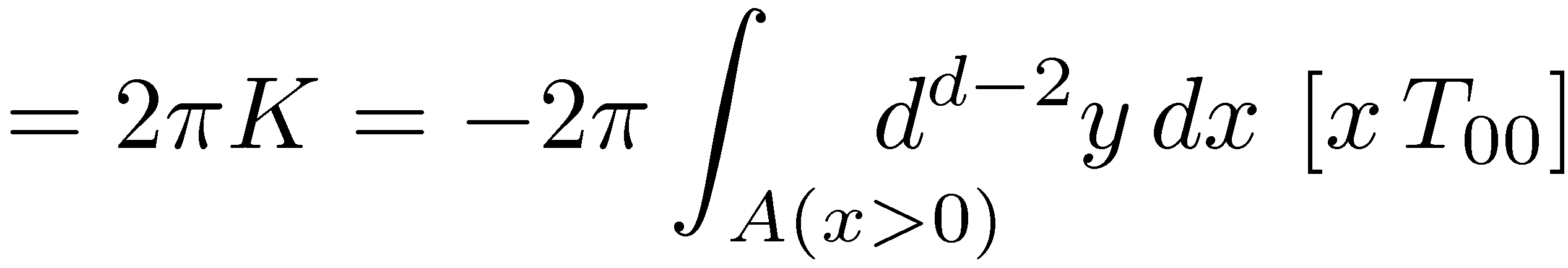 [Speaker Notes: CFT in a spherical region; 2d CFT on rindler wedge at finite temperature]
Entanglement Hamiltonian:
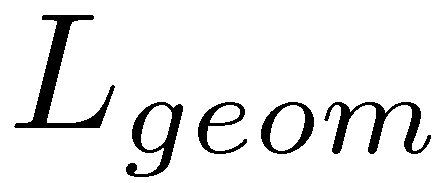 Can this formalism provide
insight for “area law” term in SEE?
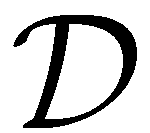 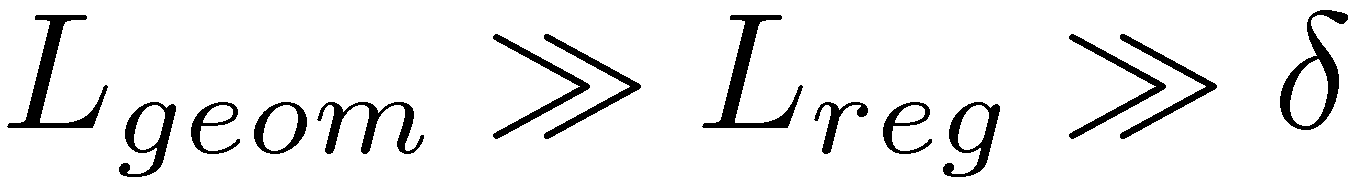 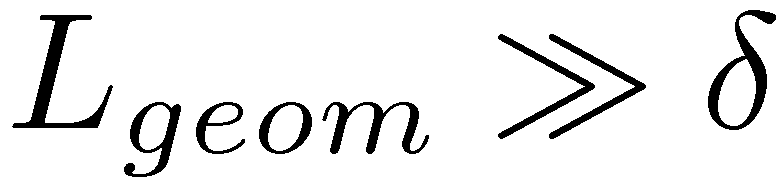 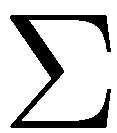 A
zoom in on infinitesimal patch of
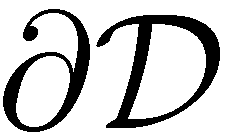 region looks like flat space
looks like Rindler horizon
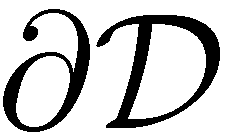 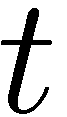 assume Hadamard-like state
  correlators have standard UV sing’s
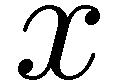 UV part of      same as in flat space
      must have Rindler term:
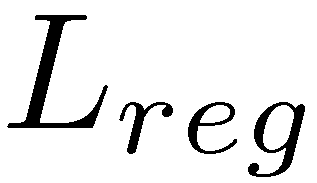 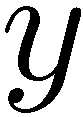 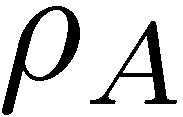 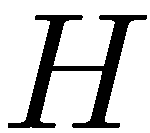 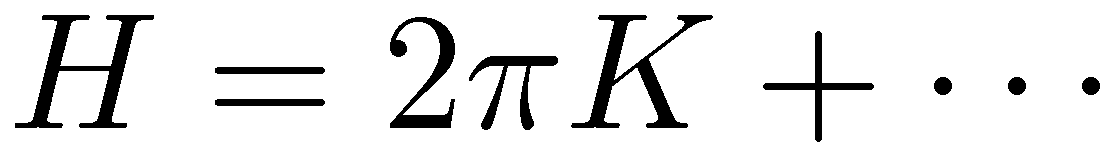 Entanglement Hamiltonian:
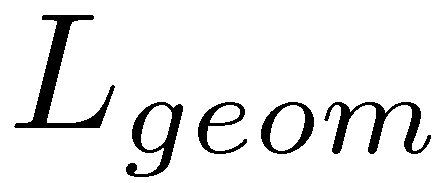 Can this formalism provide
insight for “area law” term in SEE?
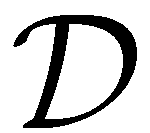 for each infinitesimal patch:
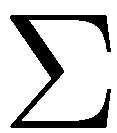 A
UV part of      must be
   same as in flat space
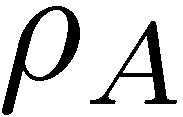 must have Rindler term:
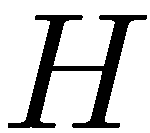 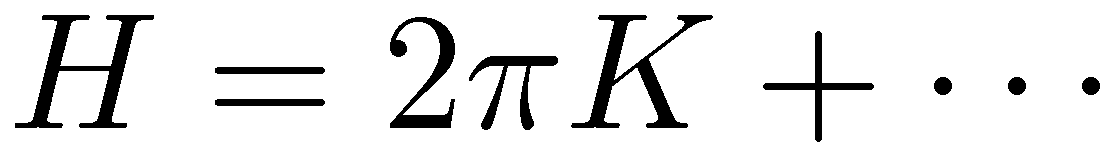 Rindler     yields area law; hence
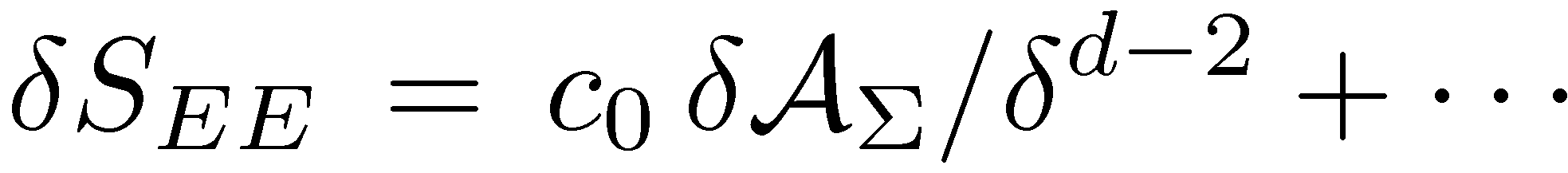 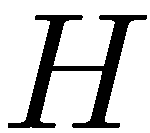 hence SEE must contain divergent area law contribution!
invoke Cooperman & Luty: area law divergence matches
  precisely renormalization of        :
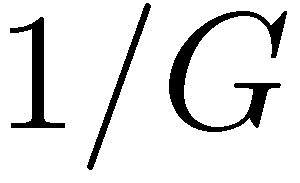 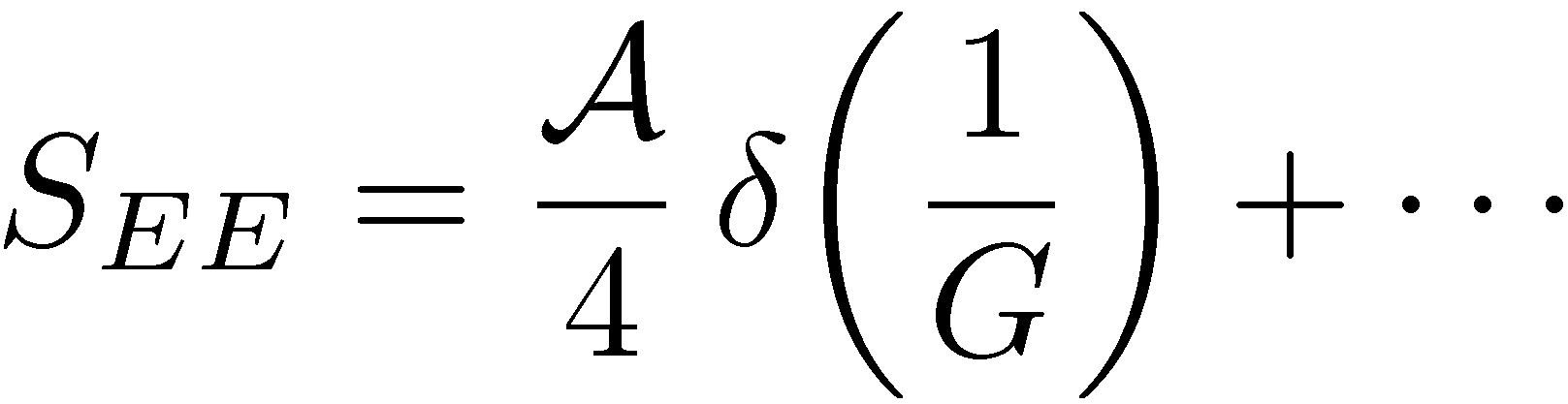 for any large region of smooth geometry!!
Entanglement Hamiltonian:
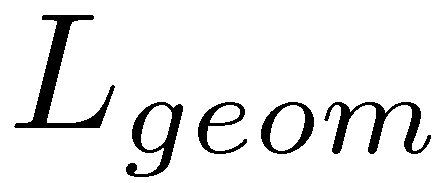 Can this formalism provide
insight for “area law” term in SEE?
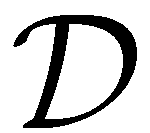 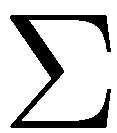 A
Cooperman & Luty: area law divergence
  matches precisely renormalization of        :
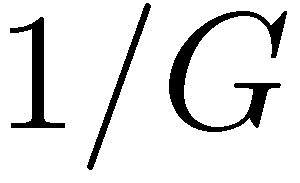 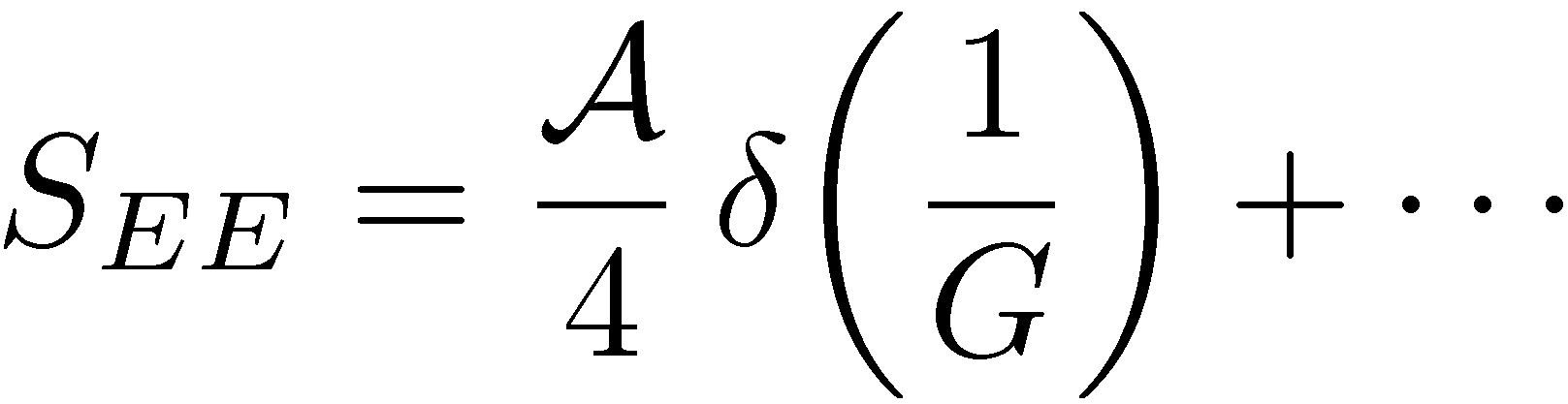 for any large region of smooth geometry!!
consistency check of new proposal but 
                           where did bare term come from?
Entanglement Hamiltonian:
where did bare term come from?
formally can apply standard geometric arguments in Rindler
  patches, analogous to the “off-shell” calc’s for black holes
entanglement Hamiltonian not “mysterious” with Killing symmetry
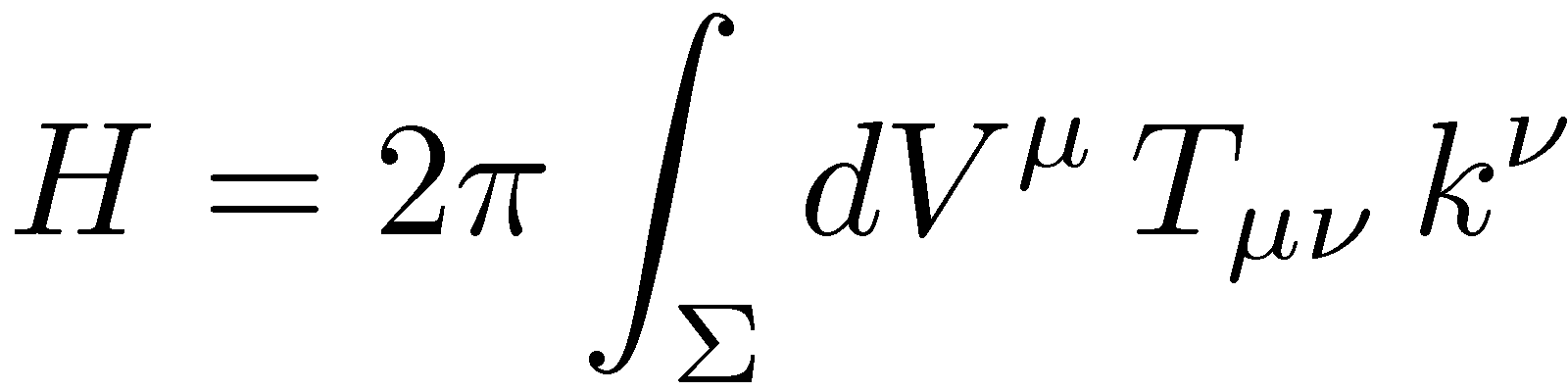 eg, Killing horizons: Rindler, de Sitter, stationary black holes, . . .
(see also: Wong, Klich, Pando Zayas & Vaman)
carry QFT discussion over to geometric discussion:
  - zooming in on entangling surface restores “rotational” symmetry
  - can apply standard geometric arguments to find bndry terms
spherical entangling surface in flat space
(Balasubramanian, Czech, Chowdhury & de Boer)
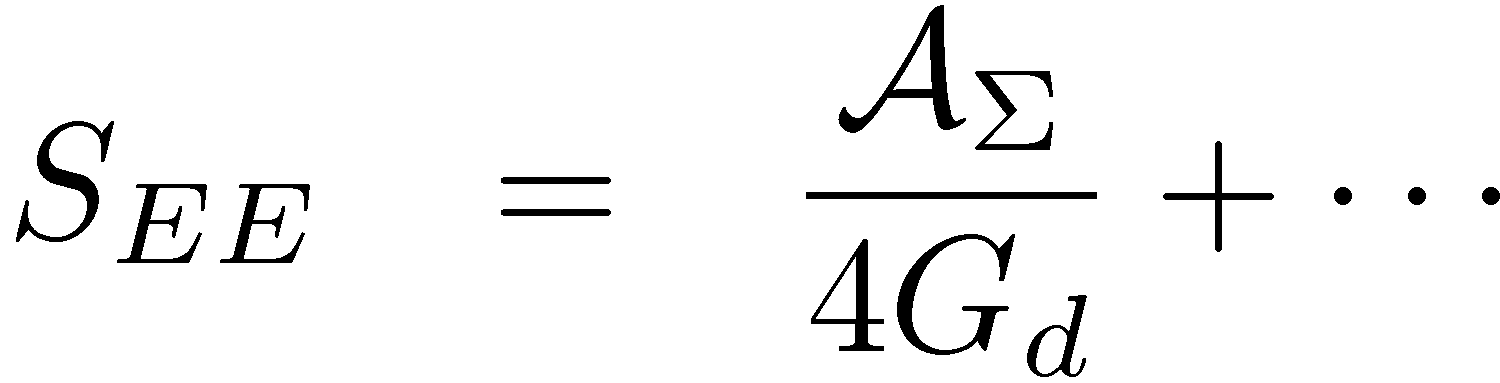 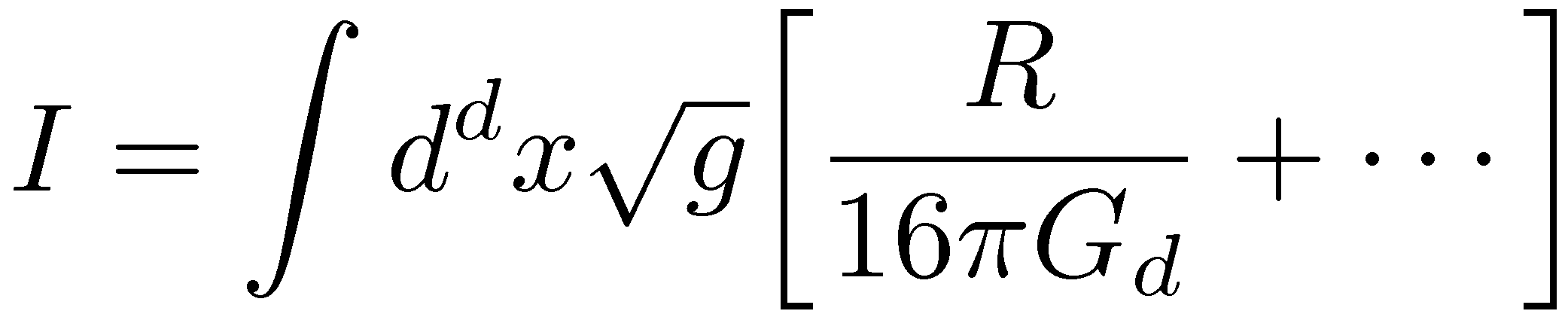 Entanglement Hamiltonian:
where did bare term come from?
consider gravitational action with higher order corrections:
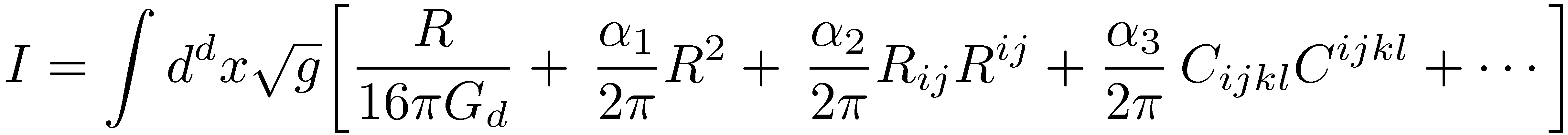 apply new technology: “Distributional Geometry of Squashed Cones”
(Fursaev, Patrushev & Solodukhin)
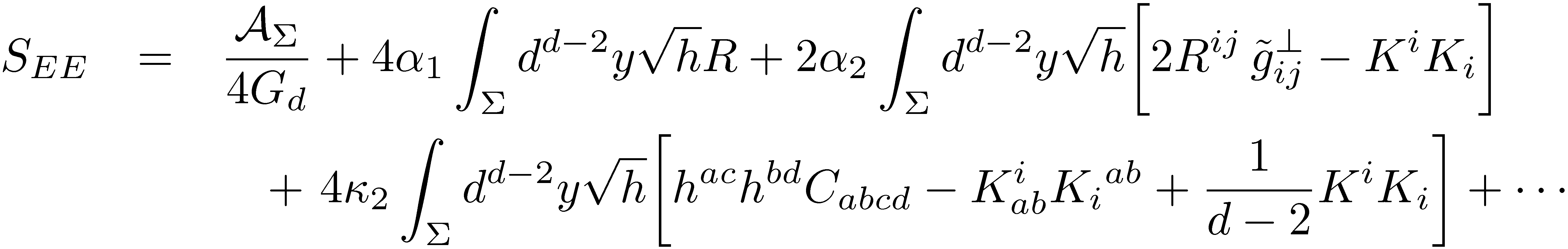 compare to Wald entropy for such higher curvature actions:
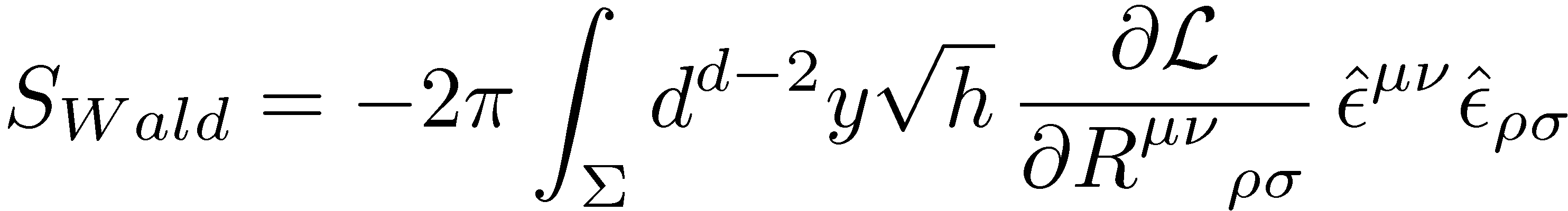 in general, SEE and SWald differ (beyond area law) by extrinsic
curvature terms but will agree on stationary event horizon
Entanglement Hamiltonian:
where did bare term come from?
challenge: understand “bare term” from perspective of
                      microscopic d.o.f. of quantum gravity
Outline:
Introduction and Concluding remarks
Entanglement Entropy 1:
             ► Basic Definitions
     ► Holographic Entanglement Entropy
Entanglement Entropy 2:
             
Entanglement Entropy 3: 
           Entanglement Hamiltonian and Generalizing SBH
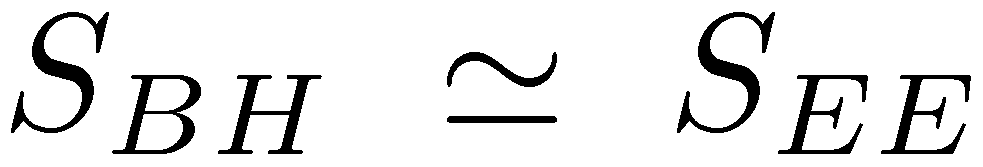 5.   Randall-Sundrum calculations:
                   Induced Gravity and Holography
6.   Conclusions & Outlook
5) Randall-Sundrum 2 model
AdS/CFT cut-off surface becomes a physical brane
graviton zero-mode becomes normalizable
D=d+1 AdS gravity (with cut-off) + brane matter
d-dim. CFT (with cut-off) + d-dim. gravity + brane matter
induced gravity: “boundary divergences” become effective action
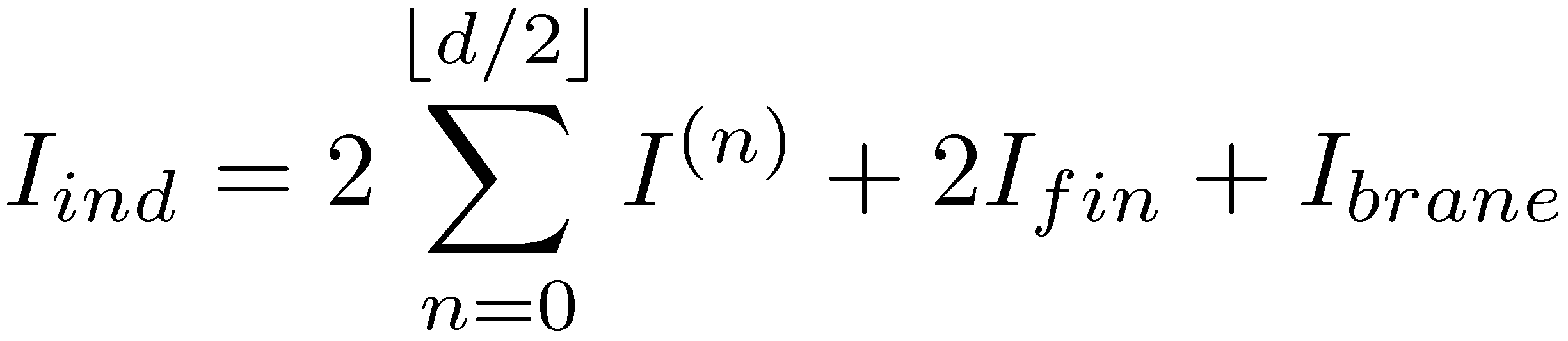 on-shell
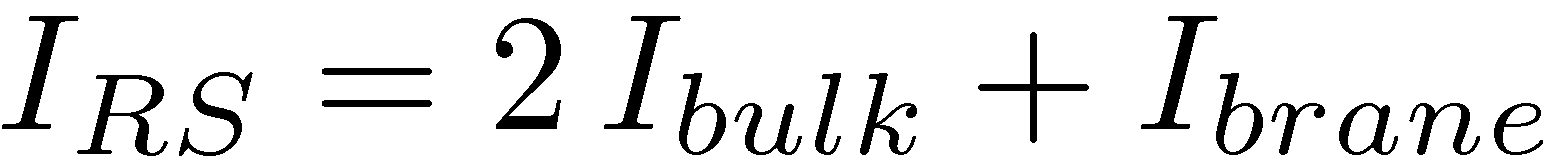 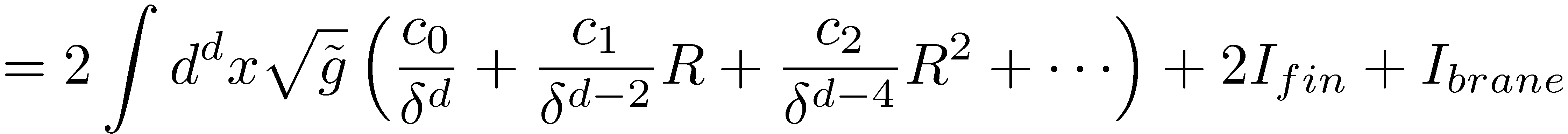 CFT
correlators
cancel with
brane tension
boundary gravity
5) Randall-Sundrum 2 model
AdS/CFT cut-off surface becomes a physical brane
graviton zero-mode becomes normalizable
D=d+1 AdS gravity (with cut-off) + brane matter
d-dim. CFT (with cut-off) + d-dim. gravity + brane matter
induced gravity: “boundary divergences” become effective action
AdS scale, L = short-distance cut-off     in CFT
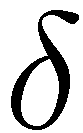 fundamental parameters: cut-off scale     in CFT
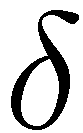 CFT central charge (# dof)
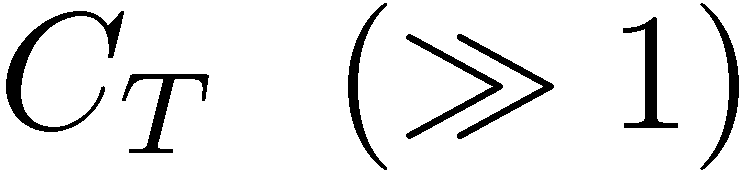 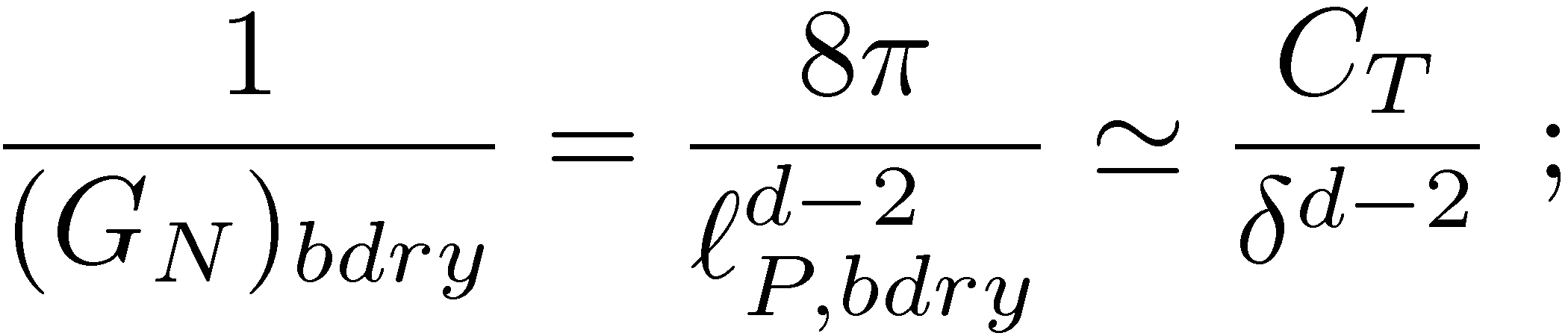 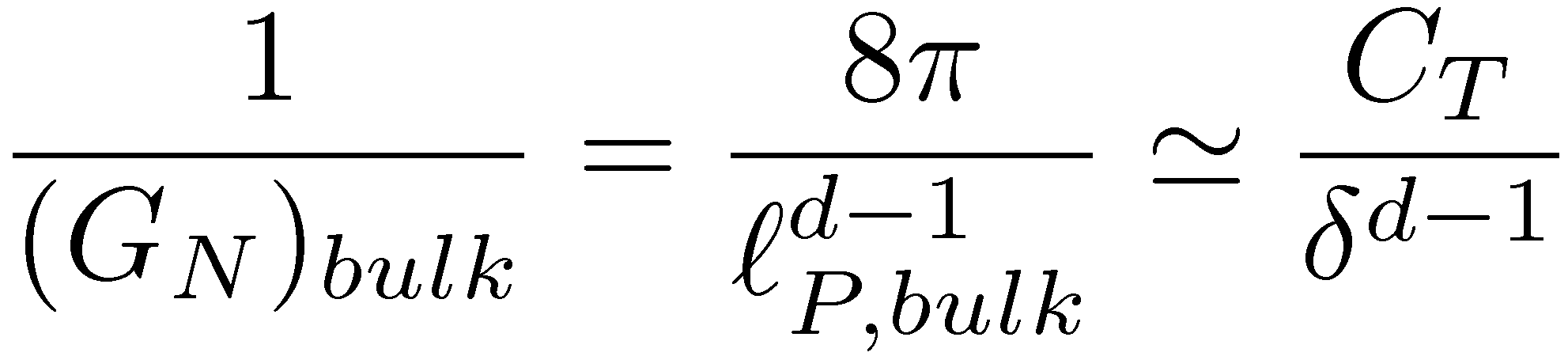 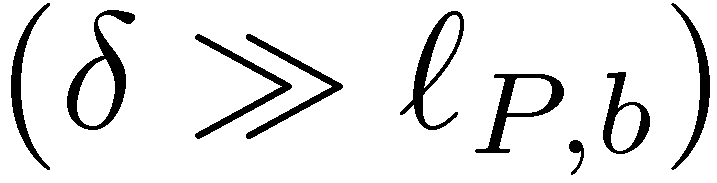 only leading contributions in an expansion of large        !!
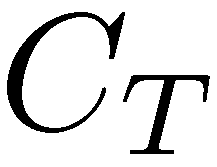 5) Randall-Sundrum 2 model
(Fursaev; Emparan)
entanglement entropy calculated with R&T prescription
for BH’s on brane, horizon entropy = entanglement entropy
(see also: Hawking, Maldacena & Strominger; Iwashita et al)
entanglement entropy for any macroscopic region is finite in
   a smooth boundary geometry:
(Pourhasan, Smolkin & RM)
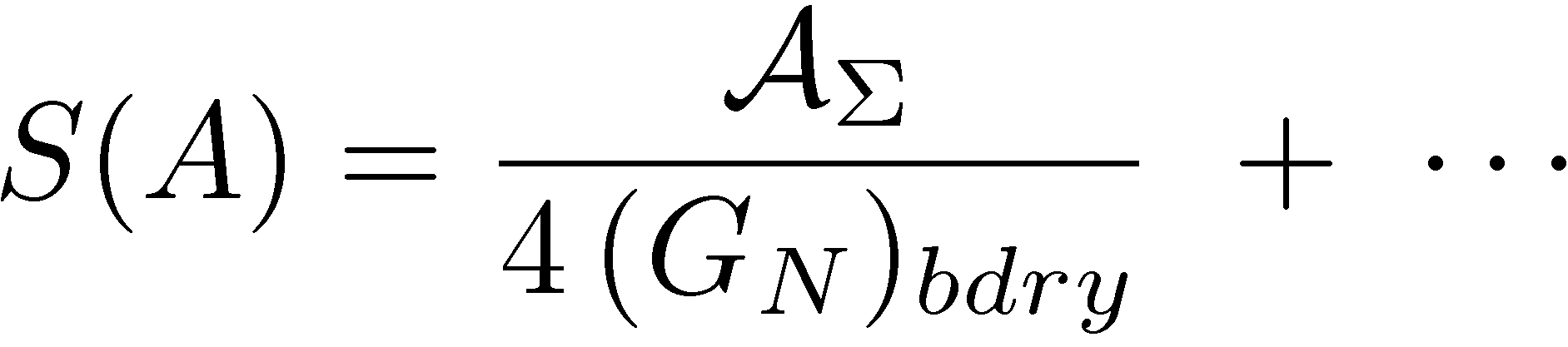 B
!!!
A
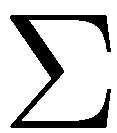 brane regulates all entanglement entropies!!
5) Randall-Sundrum 2 model
(Pourhasan, Smolkin & RM)
consider boundary gravitational action to higher orders:
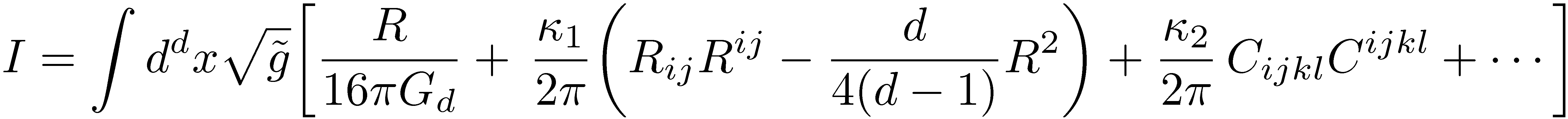 using models with Einstein and GB gravity in bulk
careful analysis of asymptotic geometry yields
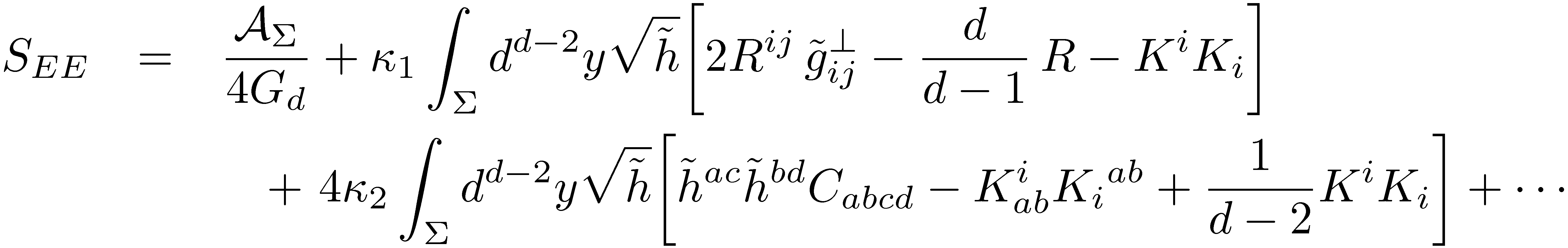 complete agreement with previous geometric calculation!!
Entanglement Hamiltonian:
where did bare term come from?
consider gravitational action with higher order corrections:
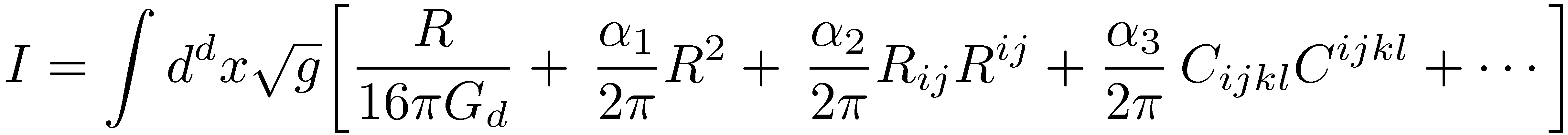 apply new technology: “Distributional Geometry of Squashed Cones”
(Fursaev, Patrushev & Solodukhin)
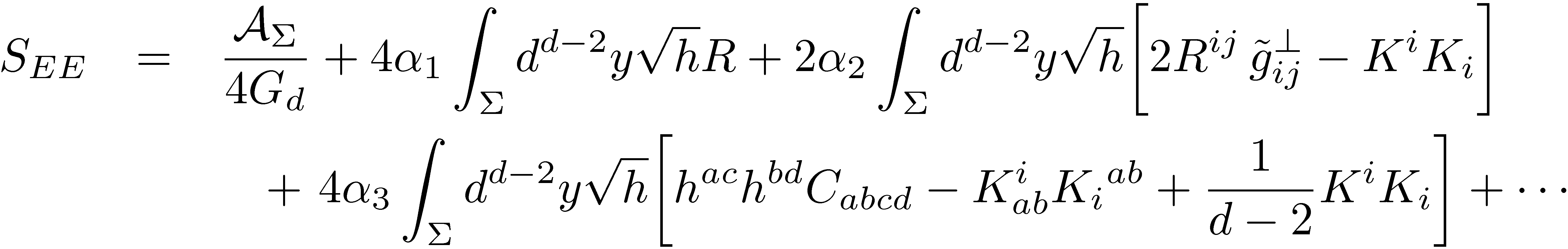 compare to Wald entropy for such higher curvature actions:
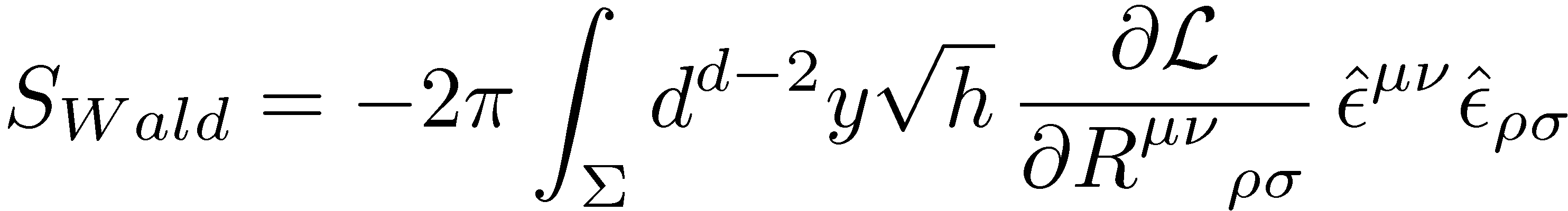 in general, SEE and SWald differ (beyond area law) by extrinsic
curvature terms but will agree on stationary event horizon
5) Randall-Sundrum 2 model
(Pourhasan, Smolkin & RM)
consider boundary gravitational action to higher orders:
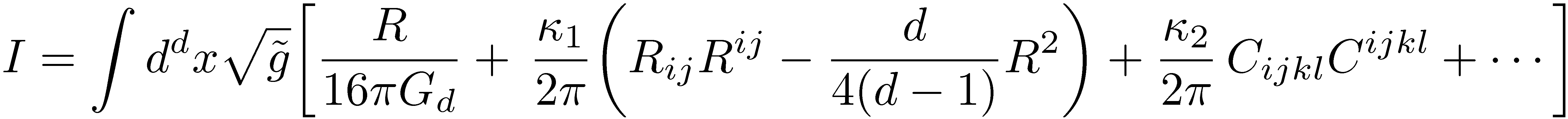 using models with Einstein and GB gravity in bulk
careful analysis of asymptotic geometry yields
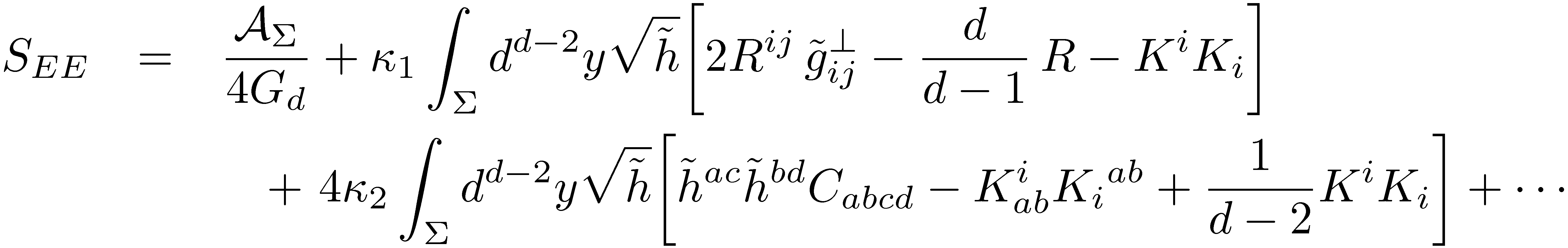 complete agreement with previous geometric calculation!!
again, SEE and SWald agree up to extrinsic curvature terms
supports idea that new results calculate entanglement entropy
5) Randall-Sundrum 2 model
(with Pourhasan & Smolkin)
consider entanglement entropy of “slab” geometry in flat space:
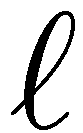 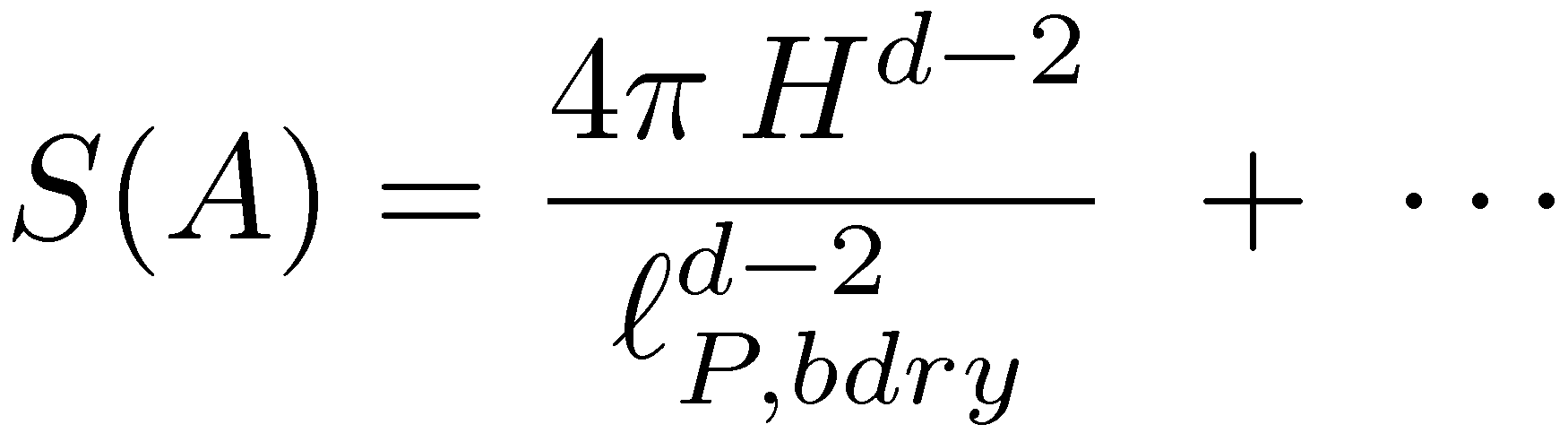 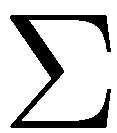 H
test corrections
B
B
define:
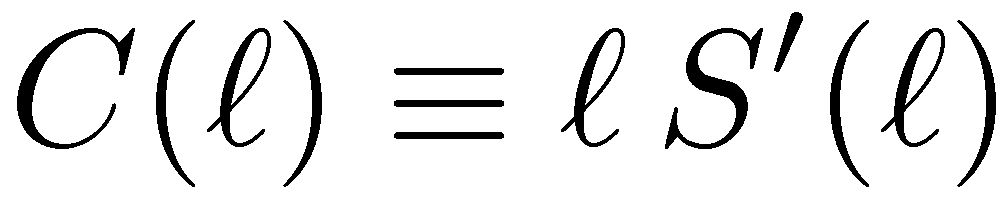 A
Lorentz inv, unitarity &
  subadditivity:
H
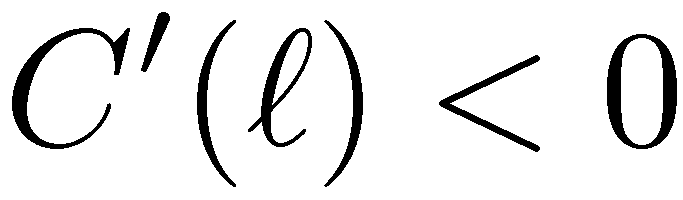 (Casini & Huerta; Myers & Singh)
5) Randall-Sundrum 2 model
(with Pourhasan & Smolkin)
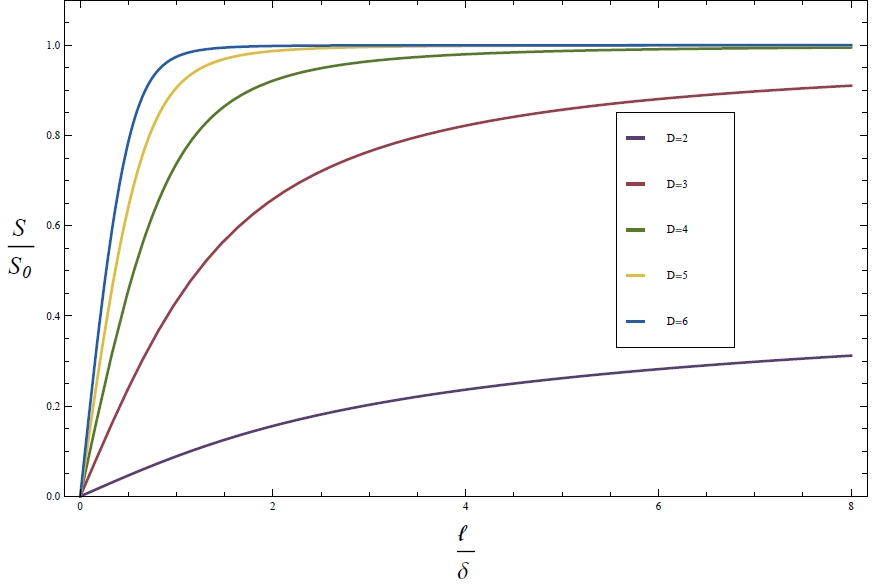 5) Randall-Sundrum 2 model
(with Pourhasan & Smolkin)
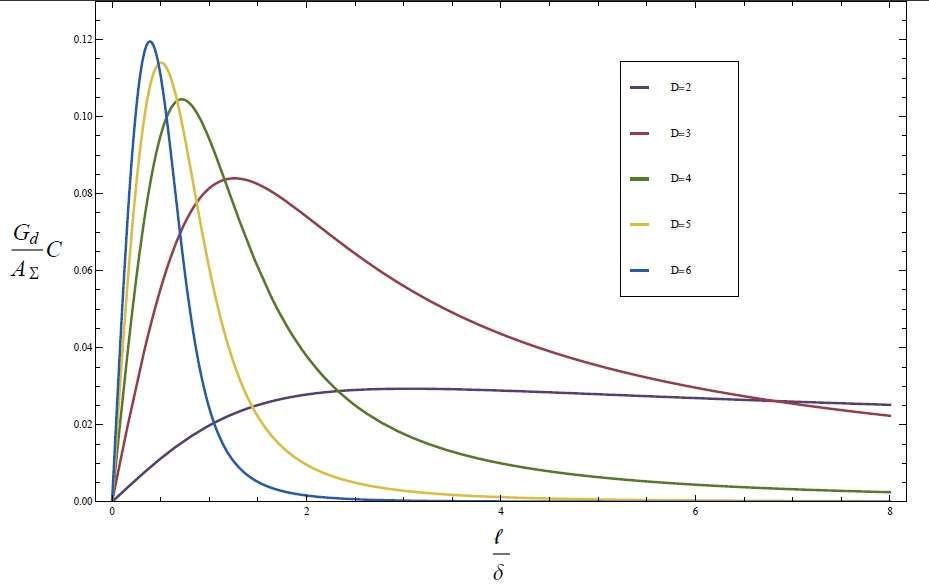 5) Randall-Sundrum 2 model
(with Pourhasan & Smolkin)
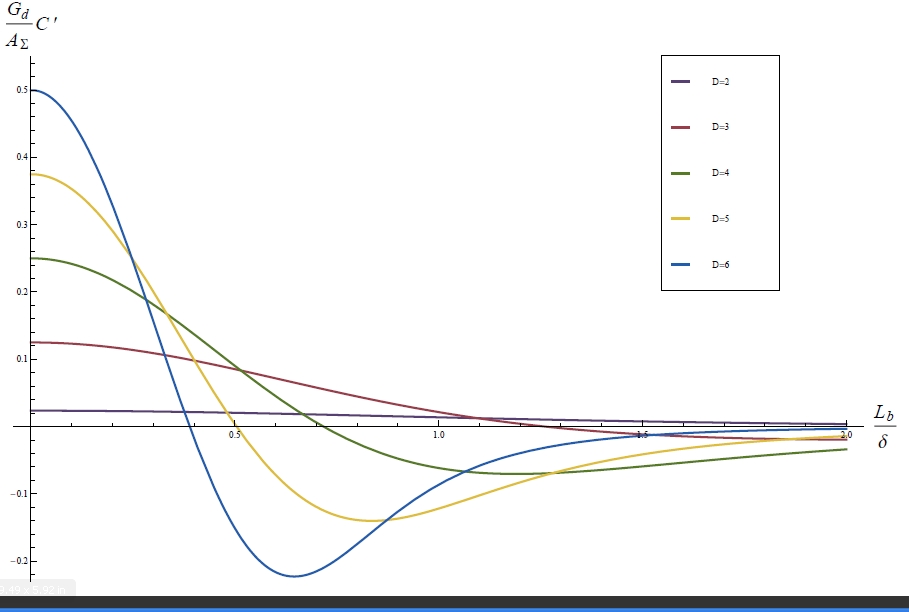 Lorentz inv, unitarity & subadditivity:
X
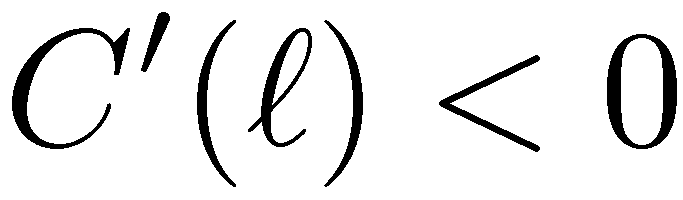 inequality breaks down when
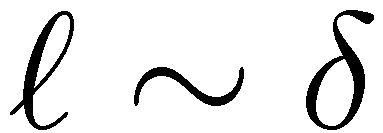 higher curvature & nonlocal
effects important; slab not
resolved; subadditivity lost
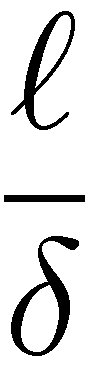 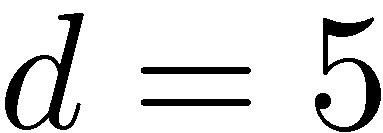 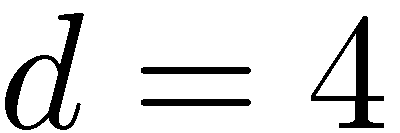 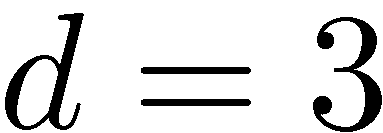 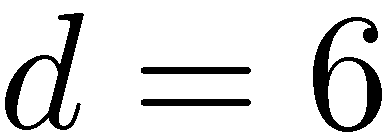 (similar test with cylinders)
Outline:
Introduction and Concluding remarks
Entanglement Entropy 1:
             ► Basic Definitions
     ► Holographic Entanglement Entropy
Entanglement Entropy 2:
             
Entanglement Entropy 3: 
           Entanglement Hamiltonian and Generalizing SBH
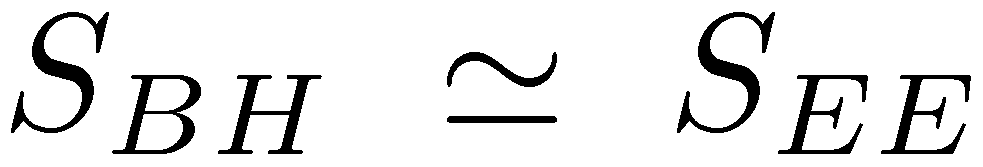 5.   Randall-Sundrum calculations:
                   Induced Gravity and Holography
6.   Conclusions & Outlook
Conclusions:
proposal: in quantum gravity, for any sufficiently large region in
  a smooth background, there is a finite entanglement entropy
  which takes the form:
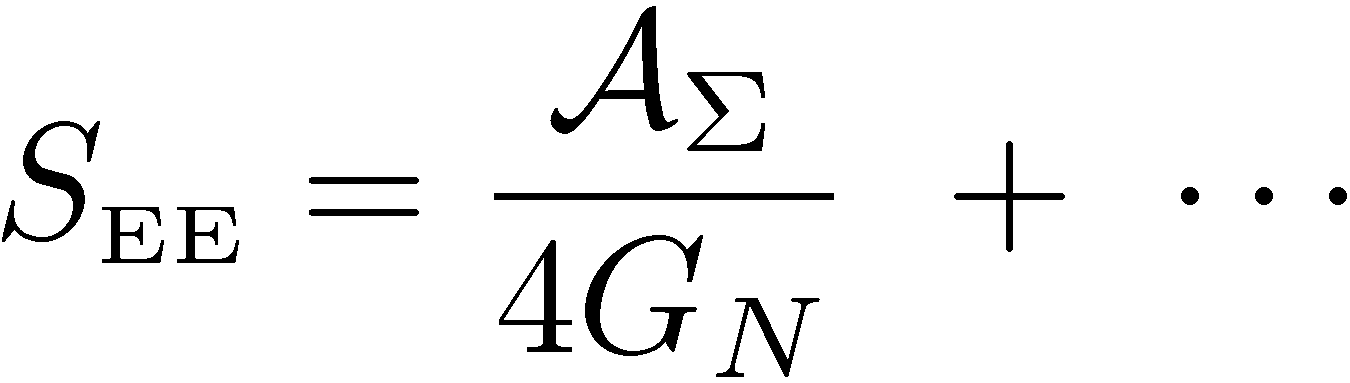 B
Σ
A
five lines of evidence: 1) holographic entanglement entropy, 
  2) QFT renormalization of        , 3) induced gravity models,
  4) Jacobson’s arguments and 5) spin-foam models
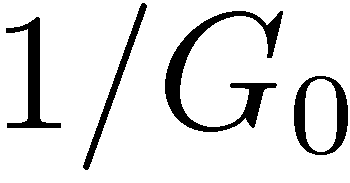 FAQ:   1) Why should I care?
      After all entanglement entropy is not a measurable quantity?
not yet! it remains an interesting question to find physical
  processes are governed by entanglement entropy
eg, production of charged black holes in bkgd field;
(Garfinkle, Giddings & Strominger)
Renyi entropy & tunneling between spin chain states
(Abanin & Demler)
compare to quantum many body physics:
(Popescu, Short & Winter)
generic states do not satisfy “area law” but low energy states do
locality of the underlying Hamiltonian restricts the
entanglement of the microscopic constituents
tensor network program
Lesson(s) for quantum gravity?
FAQ:   2) Why should I care? 
 “Smooth curvatures are a signature of macroscopic spacetime” 
              seems a simpler/better/more intuitive slogan.
this proposal relates (semi)classical geometry directly to a
  property of the underlying quantum description
“in QG, short-range quantum entanglement points
towards how microscopic dof build up a 
macroscopic spacetime geometry”
FAQ:   3) Why should I care? 
               The area of a finite region can not possibly be an 
                             observable in quantum gravity!
question of observables in QG has a long history; do not have
  a solution here but suggestion towards a construction
in spacetime with boundary, use 
light sheets to connect entangling
surface to boundary and define
with corresponding boundary data
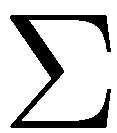 Σ
compare with “hole-ographic spacetime”
(Balasubramanian, Chowdhury, Czech, de Boer & Heller)
“hole-ographic spacetime”:
calculate “gravitational entropy” of curves inside of d=3 AdS 
  space, in terms of entropies of bounded regions in boundary
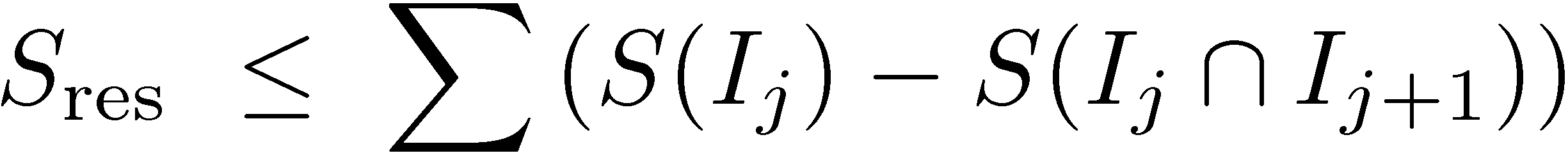 “residual entropy”: maximum entropy of a density
  matrix describing all measurements
  of finite-time local observers
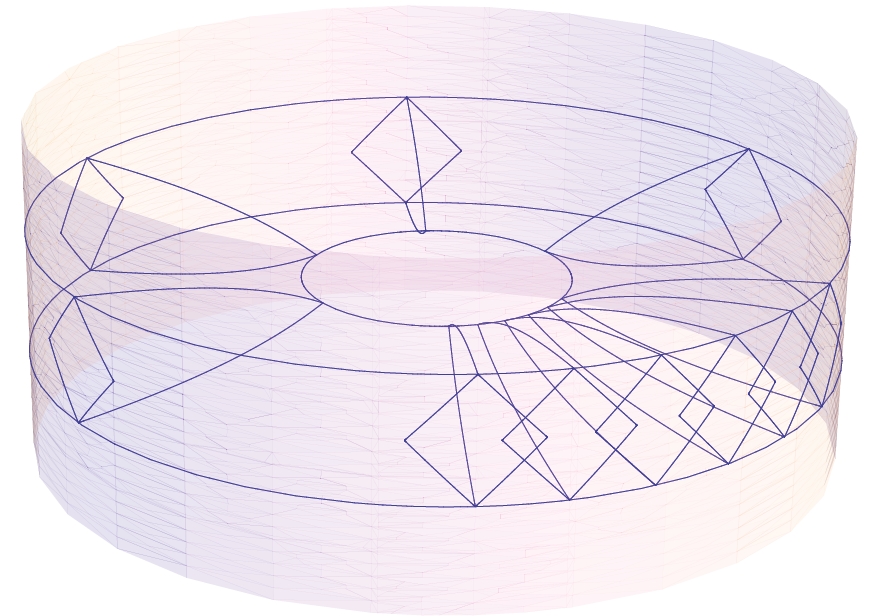 Conclusions:
proposal: in quantum gravity, for any sufficiently large region in
  a smooth background, there is a finite entanglement entropy
  which takes the form:
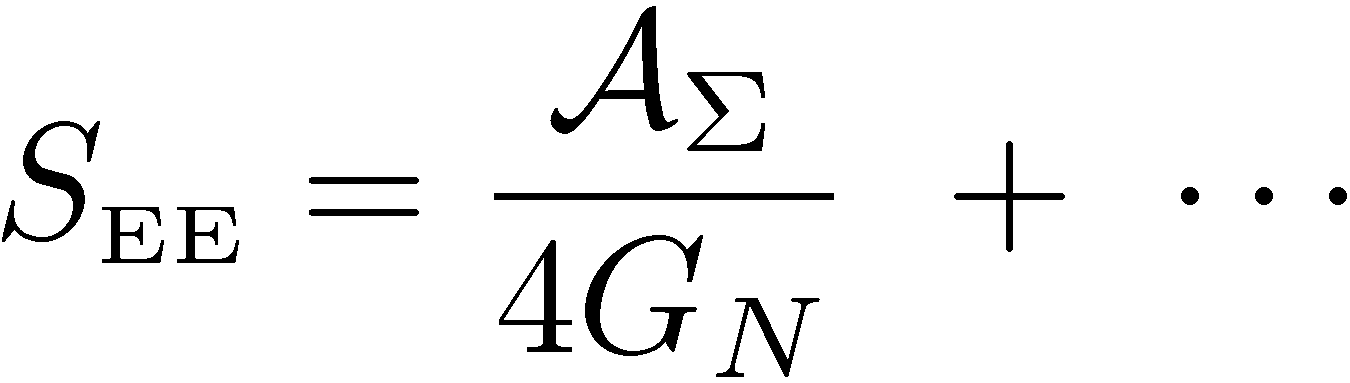 future directions:
► find interesting string framework to calculate
► find connection to “generalized gravitational entropy”
► better understand higher curvature corrections
► does entropy have an operational meaning?
► further develop spin-foam calculations
► avoid being scrambled by any firewalls!